St Mary’s Glow Blog
P3 & P4
Thursday 4th February
With Mrs Gould
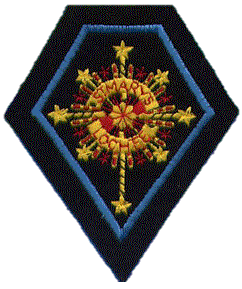 Mrs Gould 04.02.21
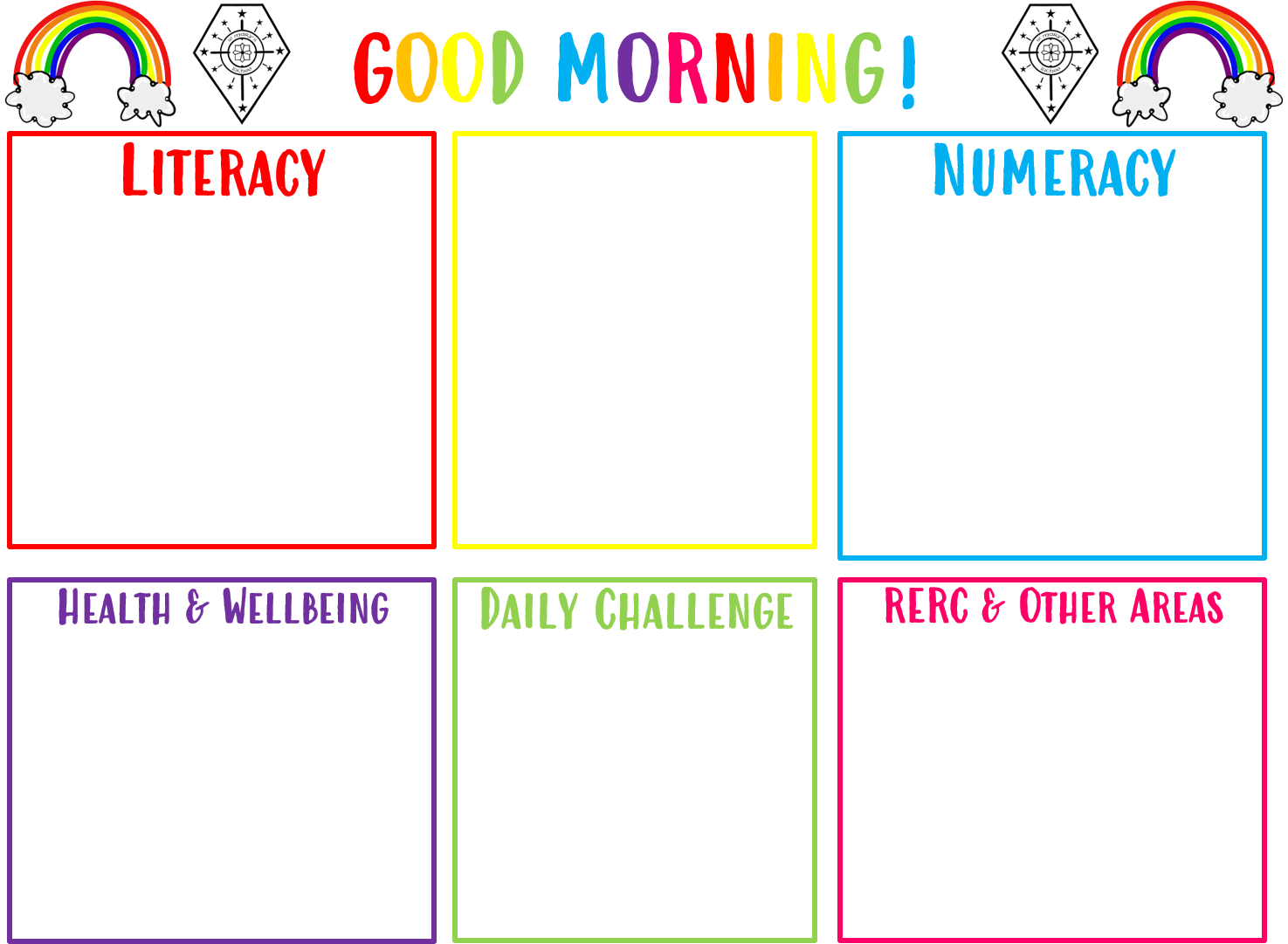 Good morning boys and girls 
Thursday 4th February
04/02/2021
The in school teacher is
 Mrs Gould
All completed work should be sent to Mrs Raeper
ddaraeper726@glow.sch.uk
We are using our literacy skills to write an imaginative story.
Revision of Time
Take the mild, hot or chilli challenge
Mrs Gould 04.02.21
The Story of The Good Samaritan
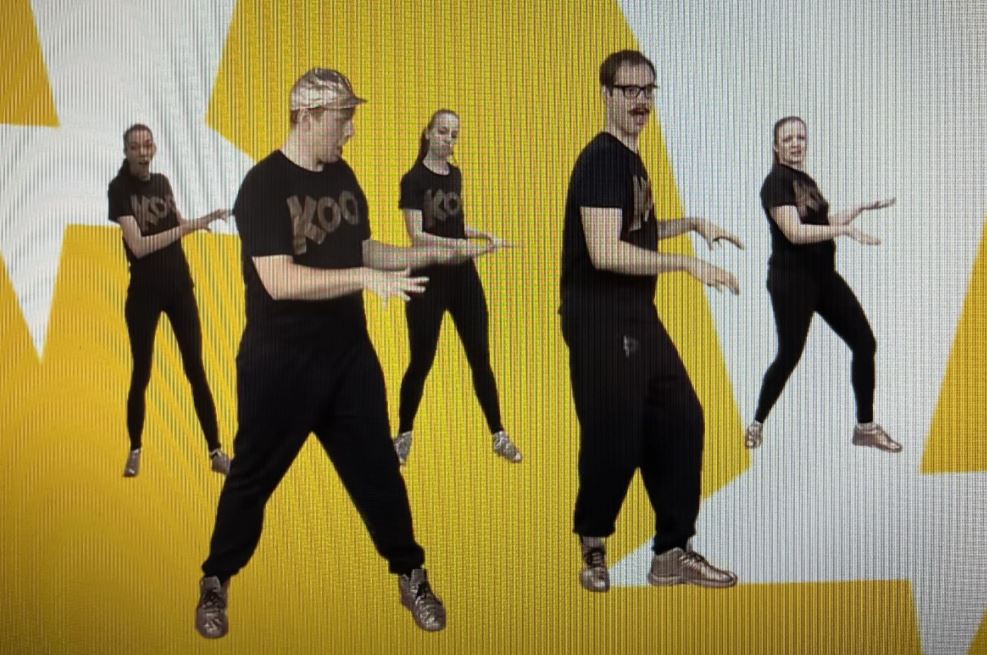 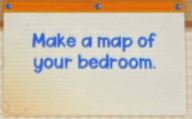 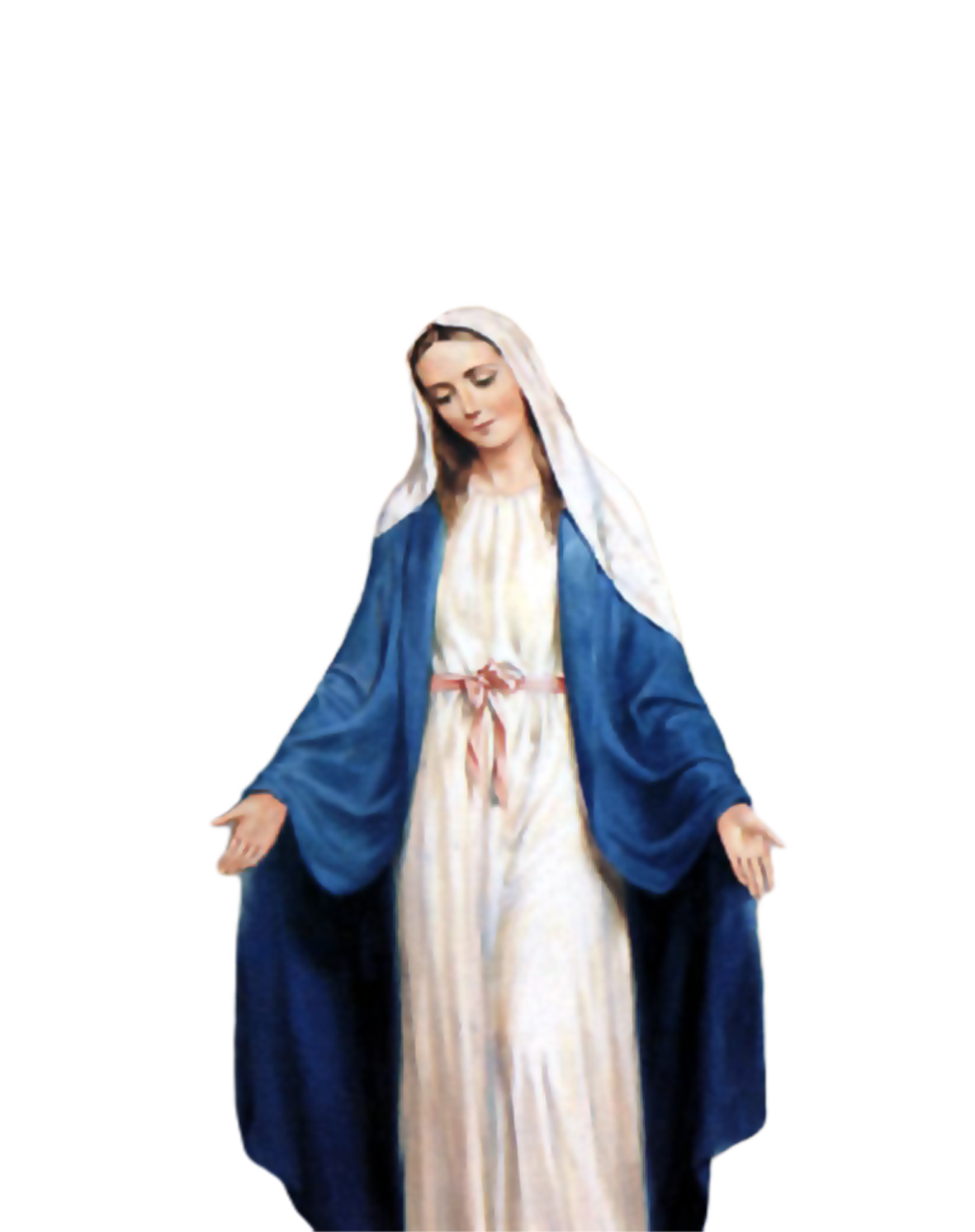 Morning Prayer
Father in heaven you love me
You are with me night and day
I want to love you always
In all I do and say
I’ll try to please you Father
Bless me through this day
Amen
Mrs Gould 04.02.21
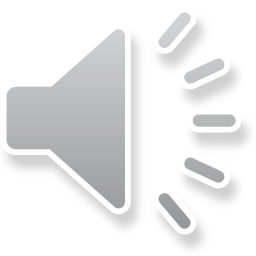 Morning Challenge
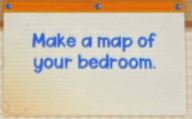 Mrs Gould 04.02.21
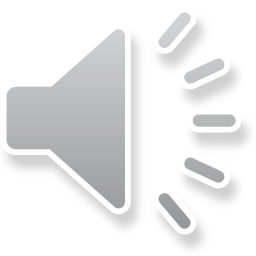 Literacy- Writing Skills
We are learning to write an imaginative story.

A story has a beginning a middle and an end.

In an imaginative story anything can happen! 

You can do anything and go anywhere in your story!

In my story I became very small...
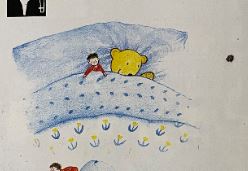 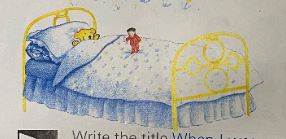 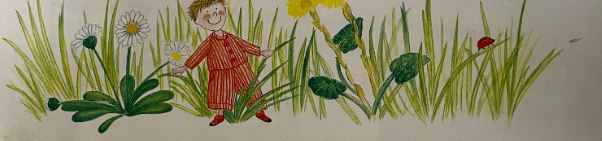 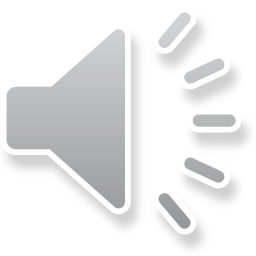 Mrs Gould 04.02.21
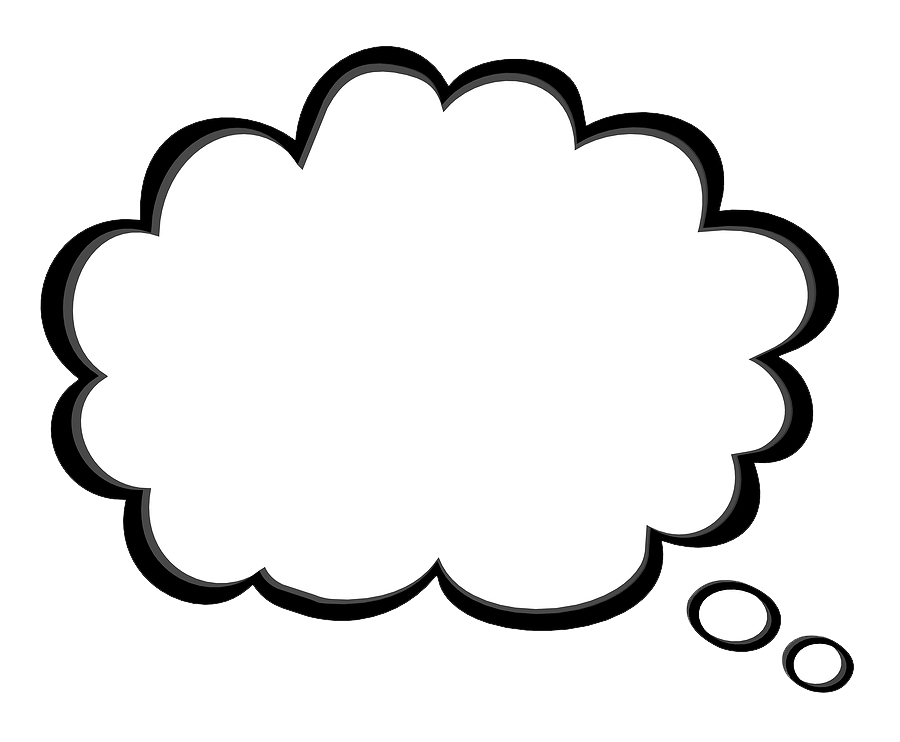 Remember!

Give your story an interesting beginning to hook the reader.

Tell us what happens in the story. 
Who do you meet?
Do you meet any friends? 
How do you feel?
Is it good or bad being so small? Why?
Mrs Gould 04.02.21
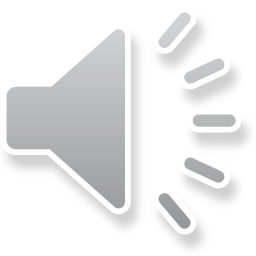 Here is the writing template to help you 
Write your story.

Remember to plan your story first.
Think about the beginning, middle and end.

Be as creative as you can and use lots of 
describing words.

Show detailed drawings of yourself.
Mrs Gould 04.02.21
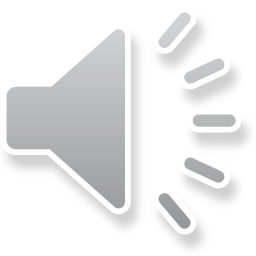 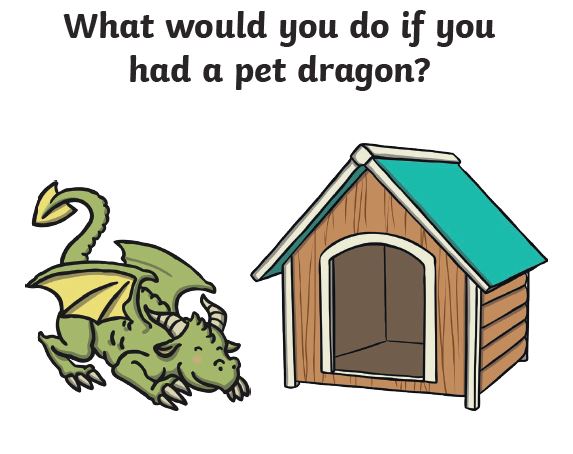 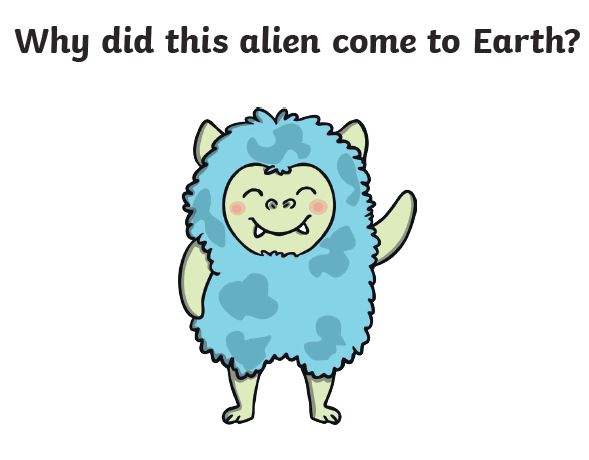 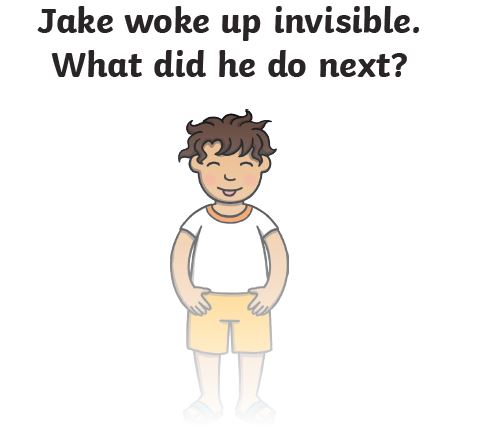 Mrs Gould 04.02.21
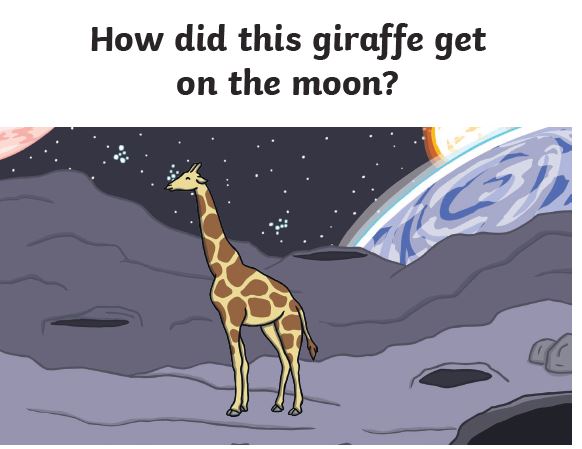 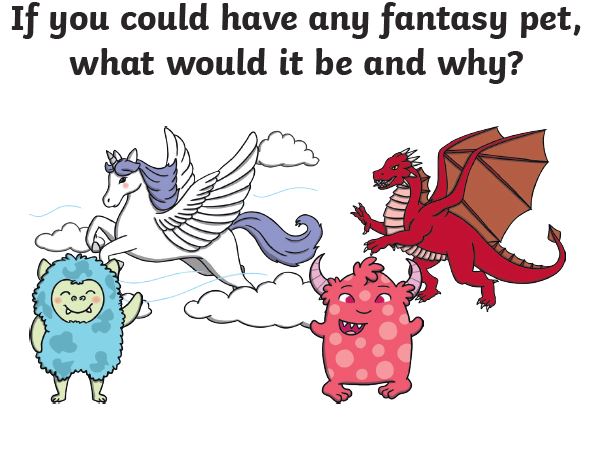 Here are some more  imaginative writing ideas!

Can you write a story about any of these pictures?

Send me your finished story!
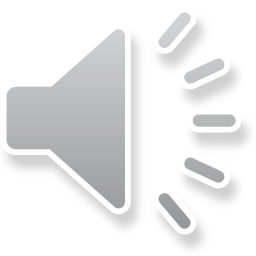 Number 04.02.21Revision of time
We have been looking at days of the week, months of the year and seasons.
We have been looking at o’clock and half past the hour.
Today there is a mild, hot and chilli challenge…
…which challenge will you take?
Mrs Gould 04.02.21
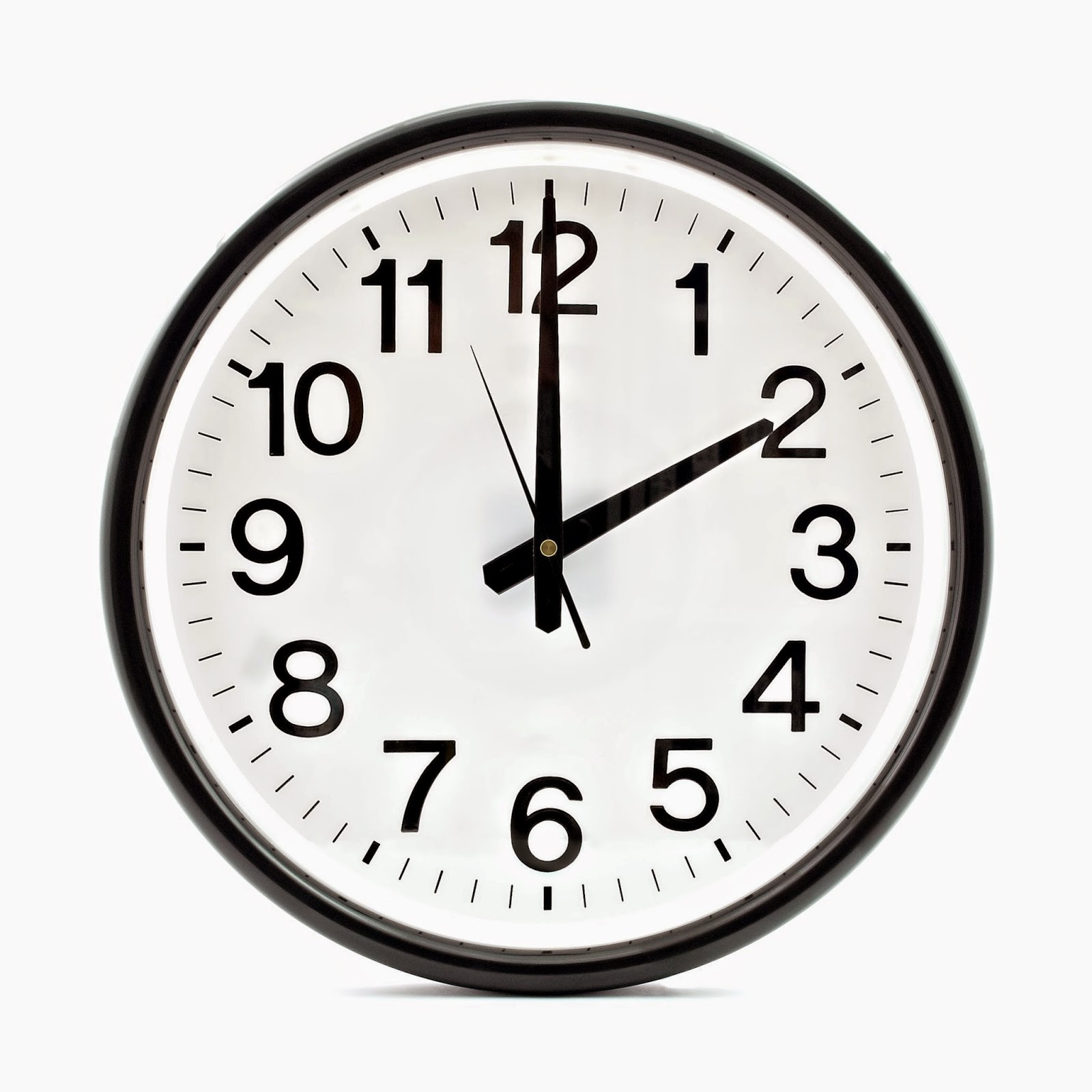 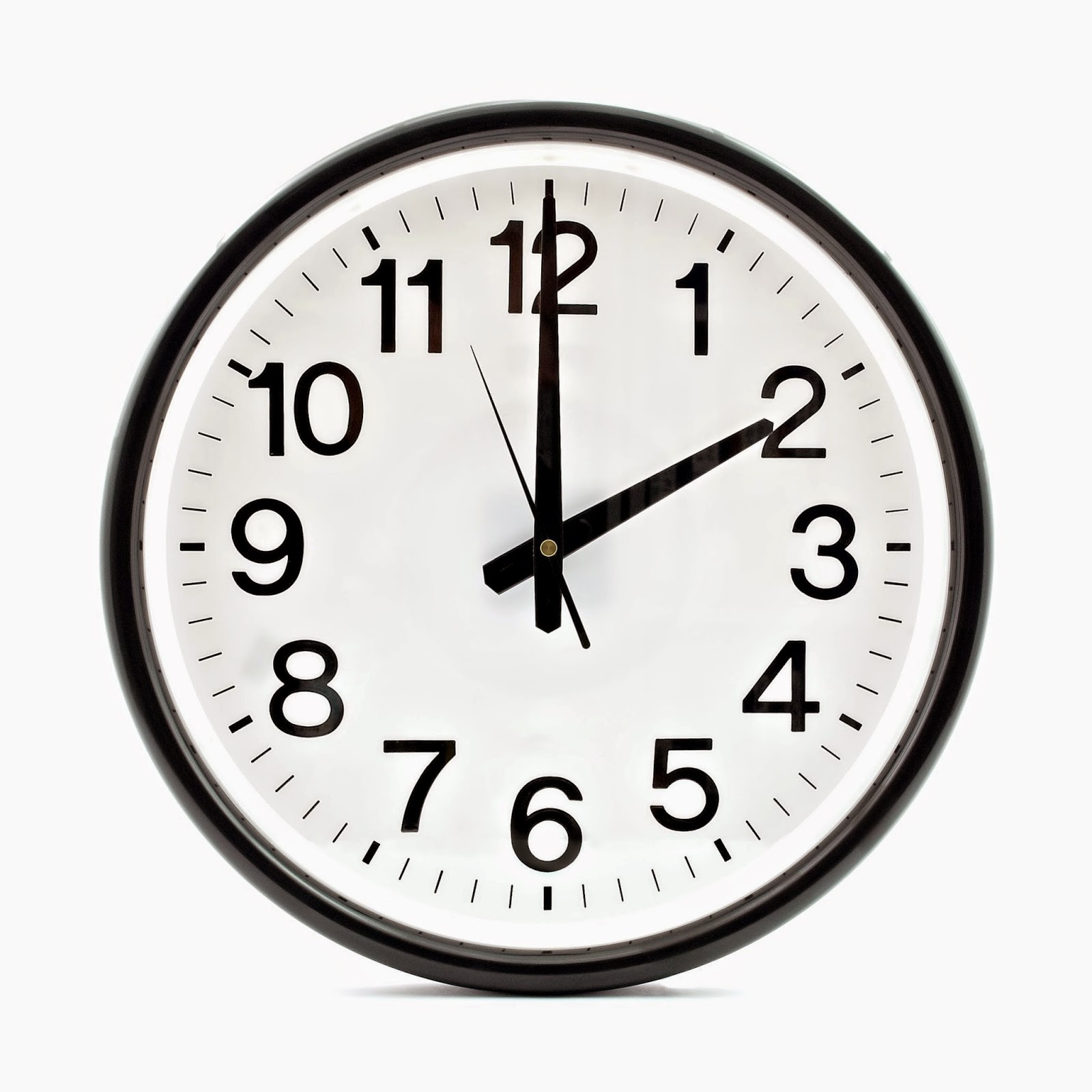 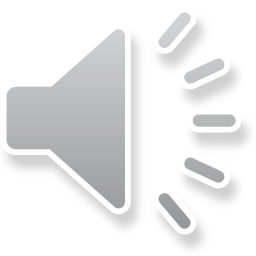 This Photo by Unknown Author is licensed under CC BY-NC
This Photo by Unknown Author is licensed under CC BY-NC
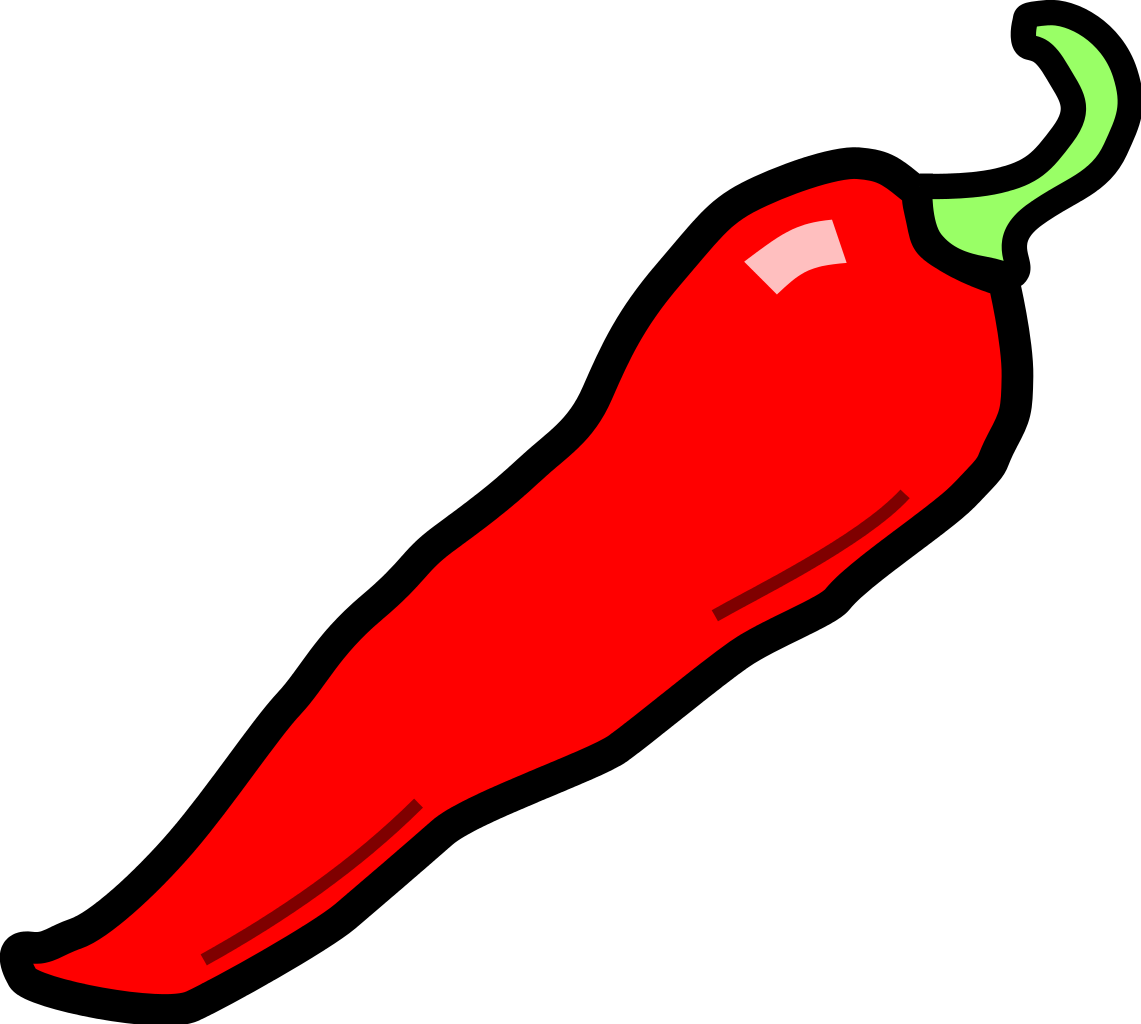 !
Mild Challenge
 
                            Write the time on the clock.   
                               
                             All the answers are on the hour – 
                             0’clock. 
                              
                             Tip: when it is o’clock, the minute hand 
                              points to the 12.
Mrs Gould 04.02.21
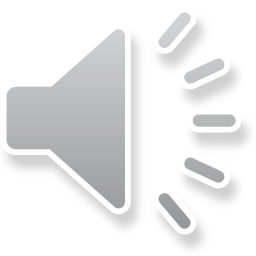 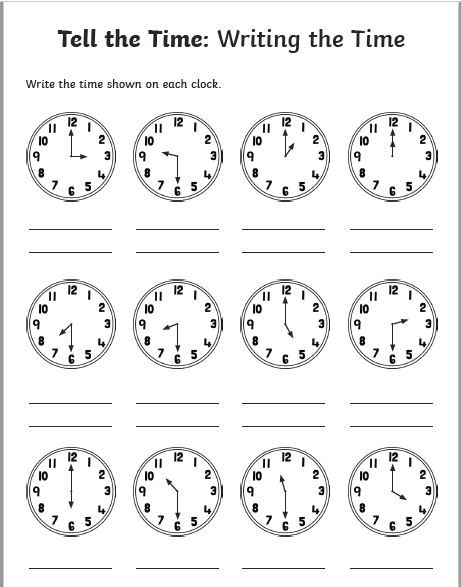 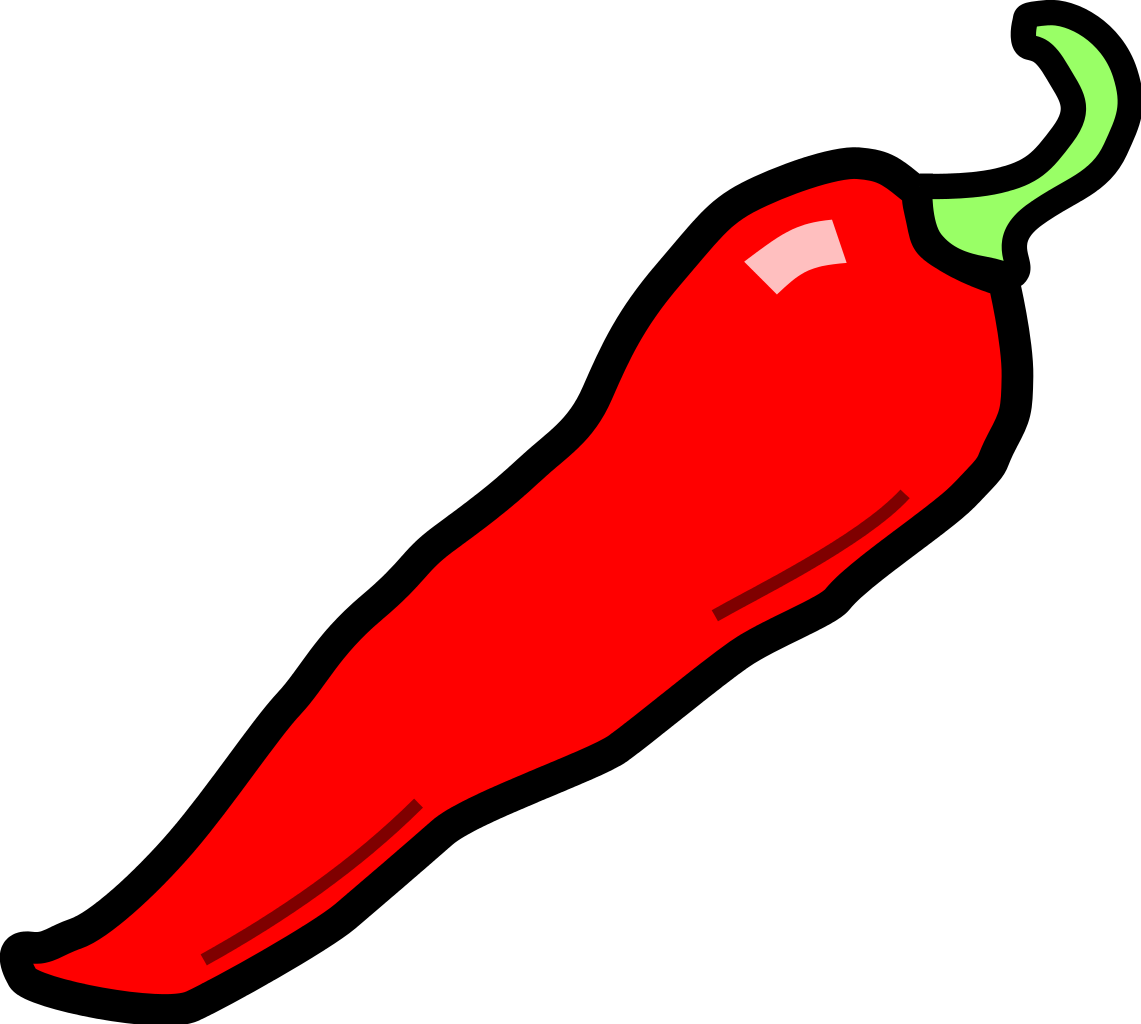 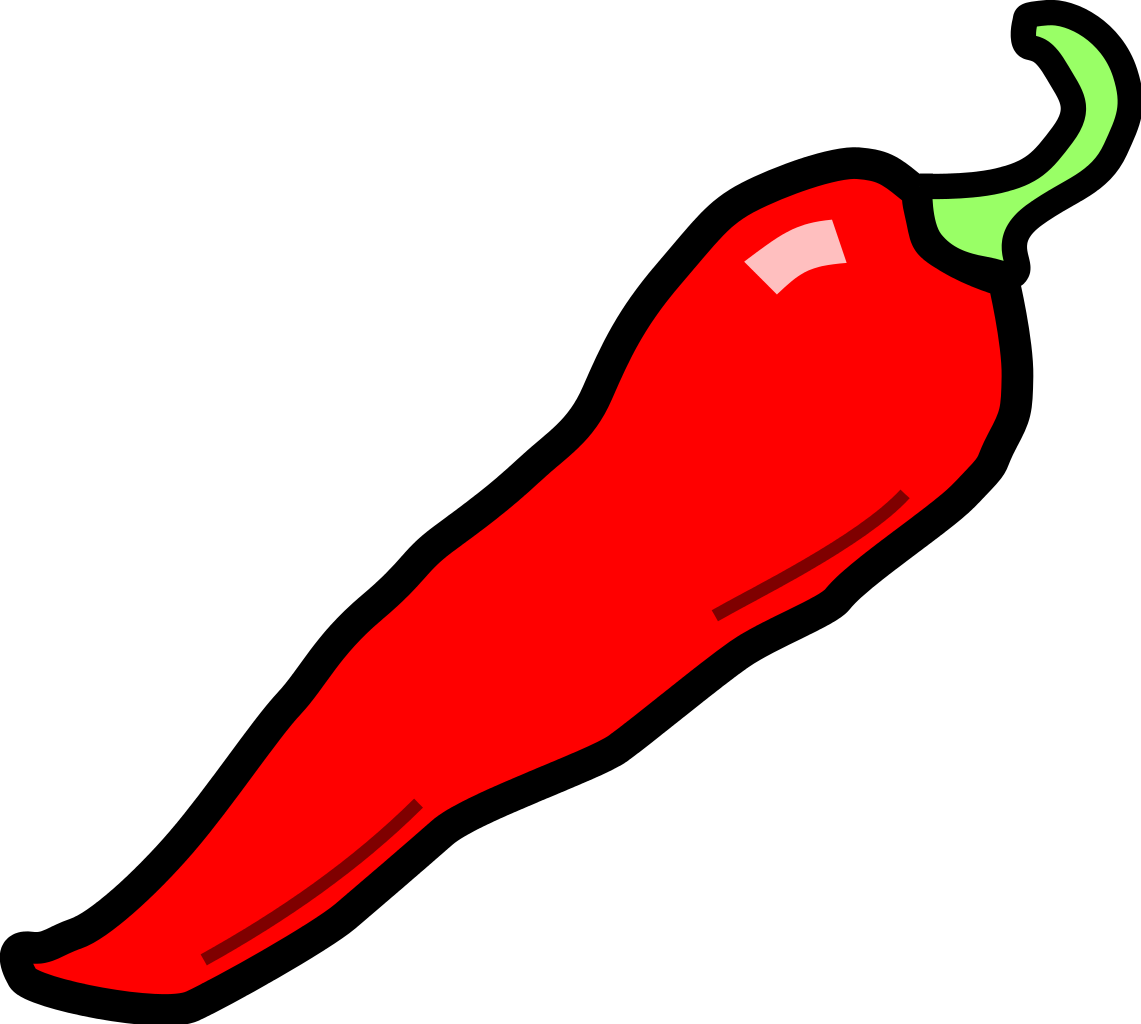 Hot Challenge


All the answers are either o’clock or half past.

Tip: when it is o’clock, the minute hand points
To the 12.

Tip: when it is half past, the minute hand points 
To the 6.
Mrs Gould 04.02.21
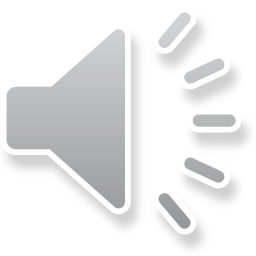 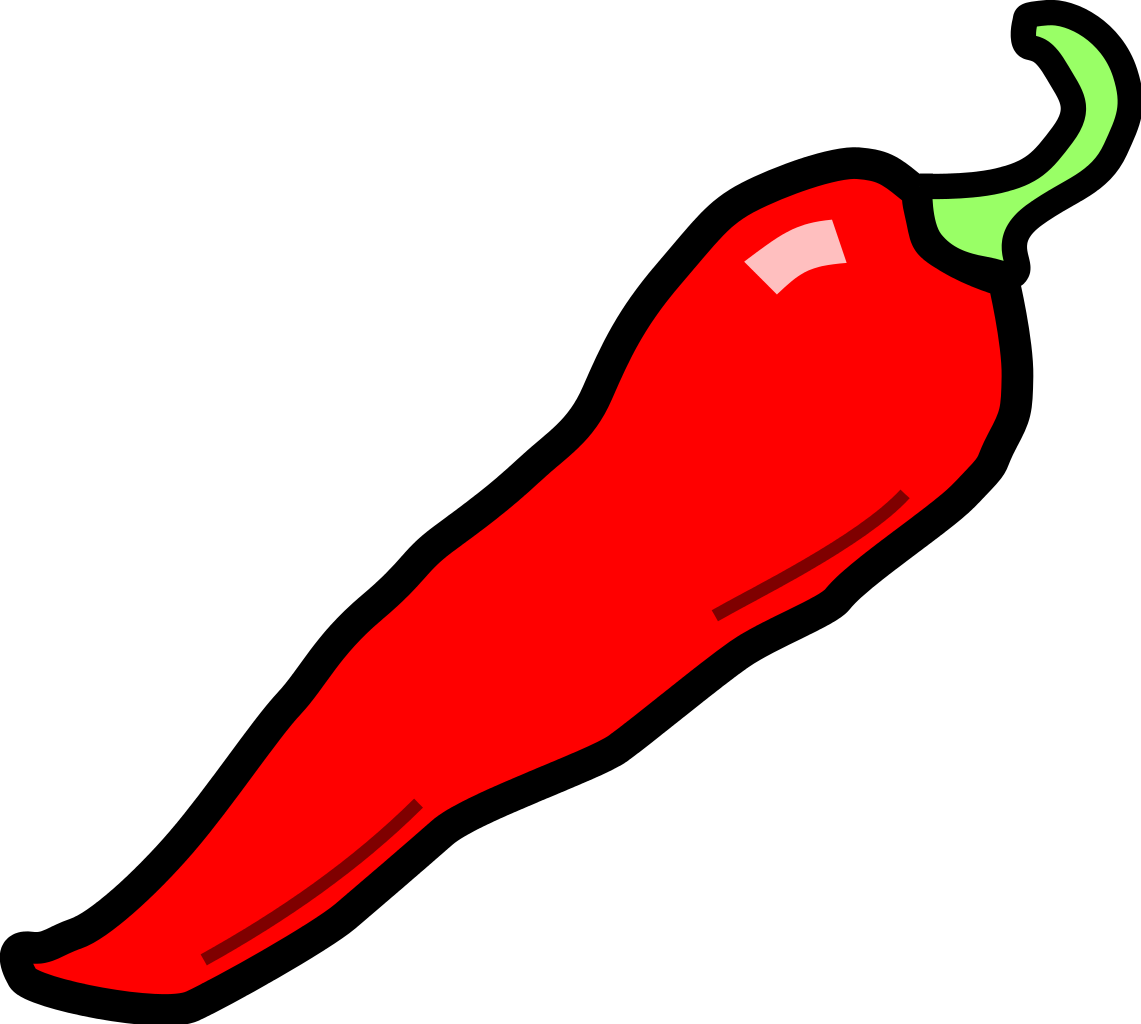 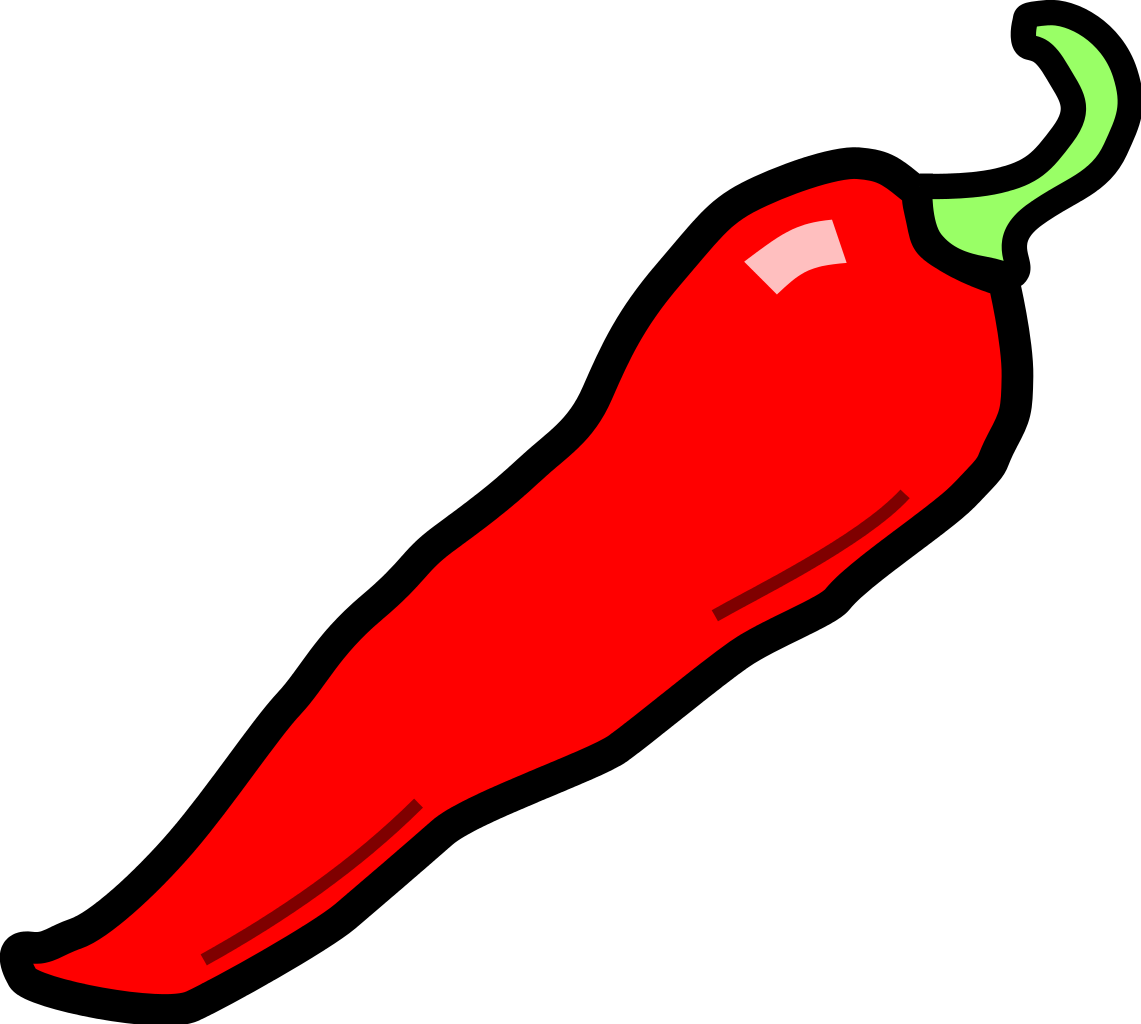 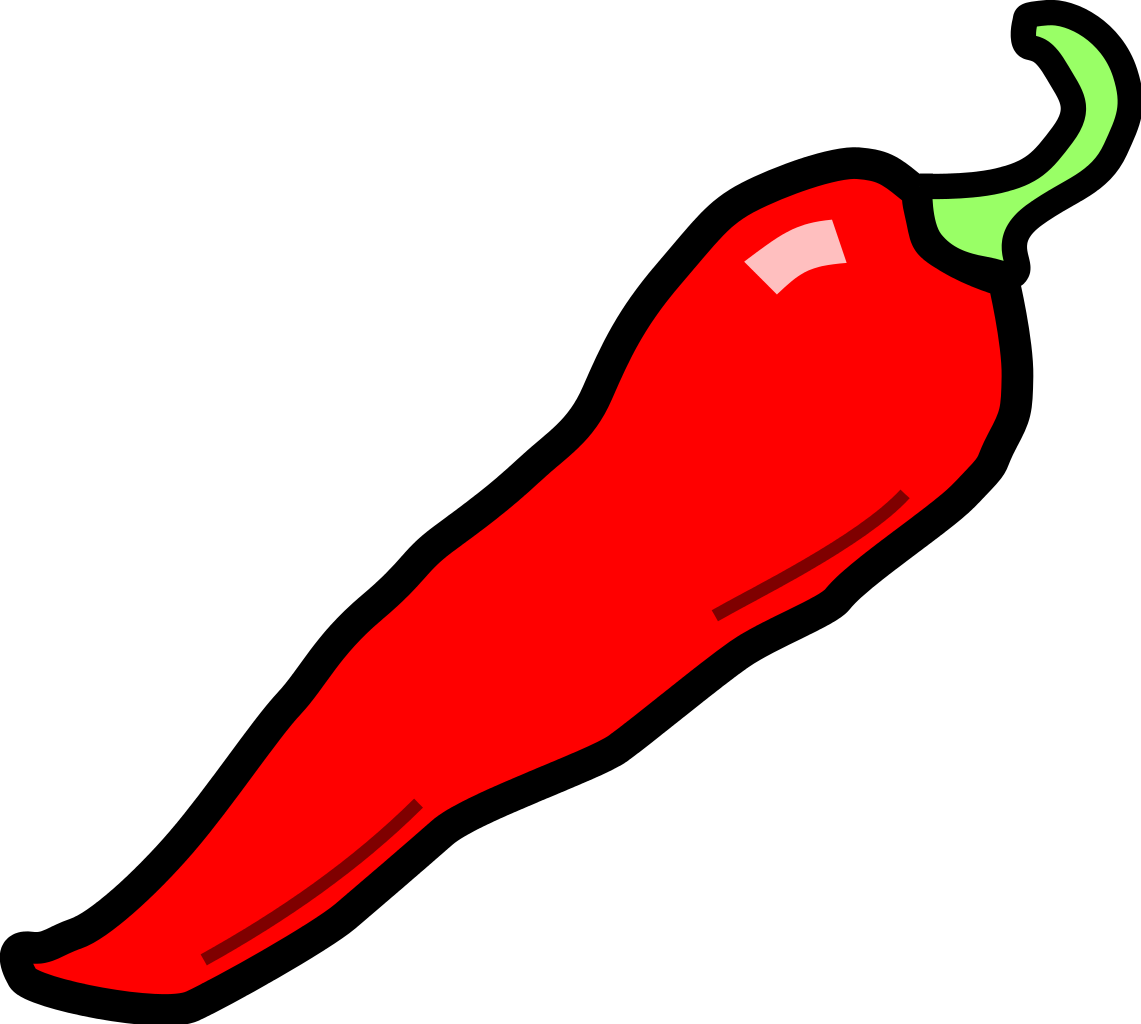 Chilli Challenge
The answers can be o’clock
Half past 
Quarter past
Quarter to
Tip: when it is quarter past, the minute hands points to the 3
Tip: when it is quarter to, the minute hand points to the 9.
Mrs Gould 04.02.21
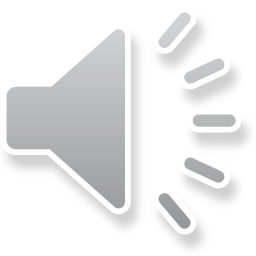 Reminder: for grown ups and children. Take a break if you need to.
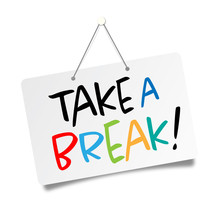 Mrs Gould 04.02.21
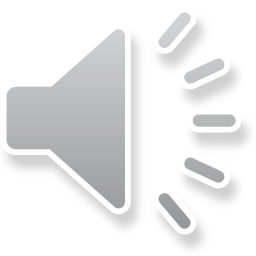 Religious Education


The Story of the Good Samaritan
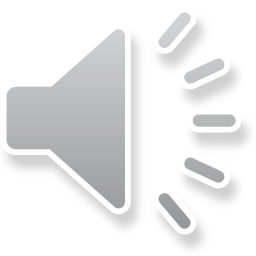 One day, a Jewish man went out for a stroll along the road between Jerusalem and Jericho.
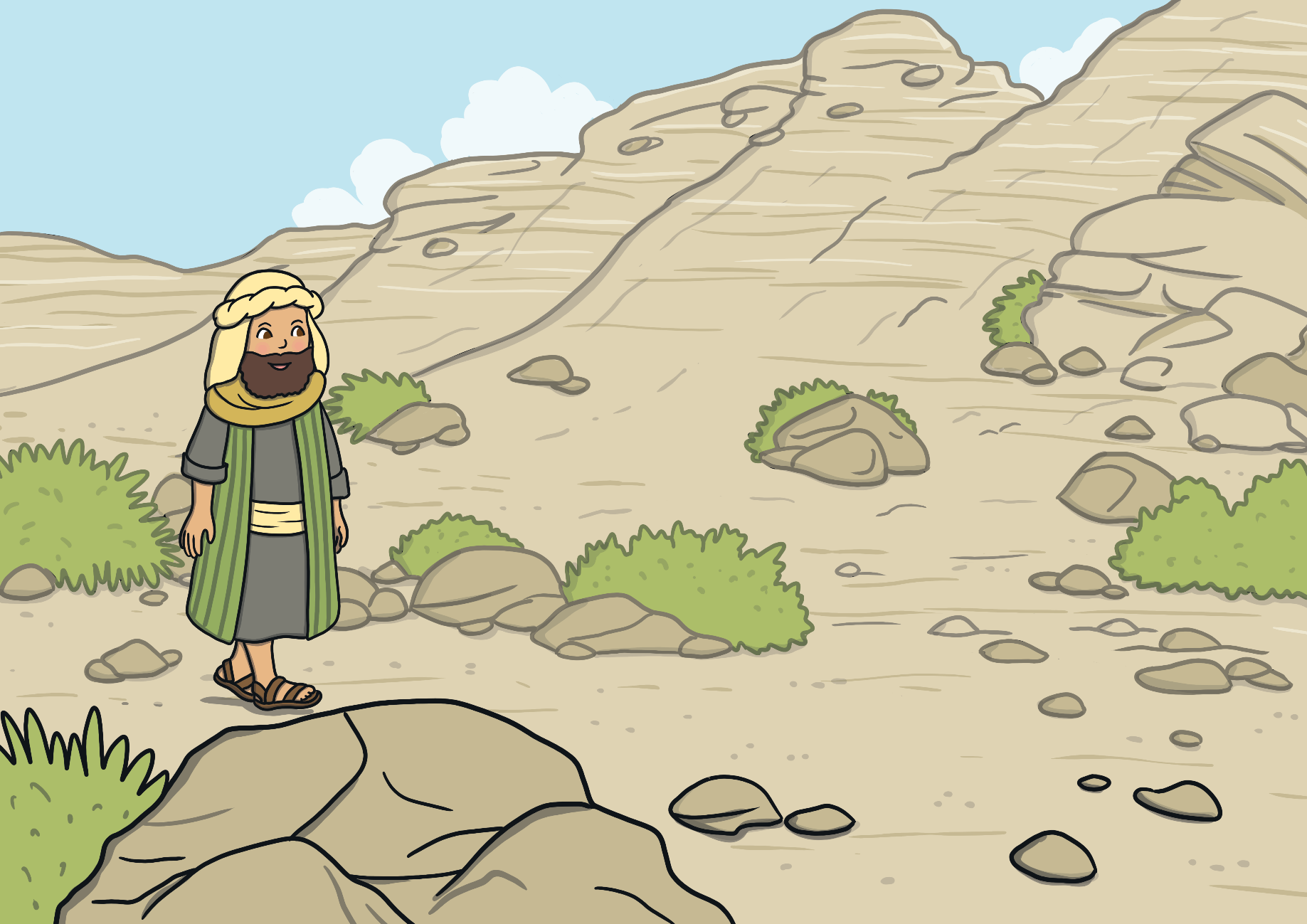 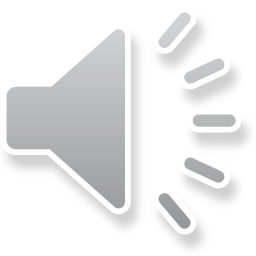 Along the way, two bandits jumped onto the road and stole all of the man’s belongings.
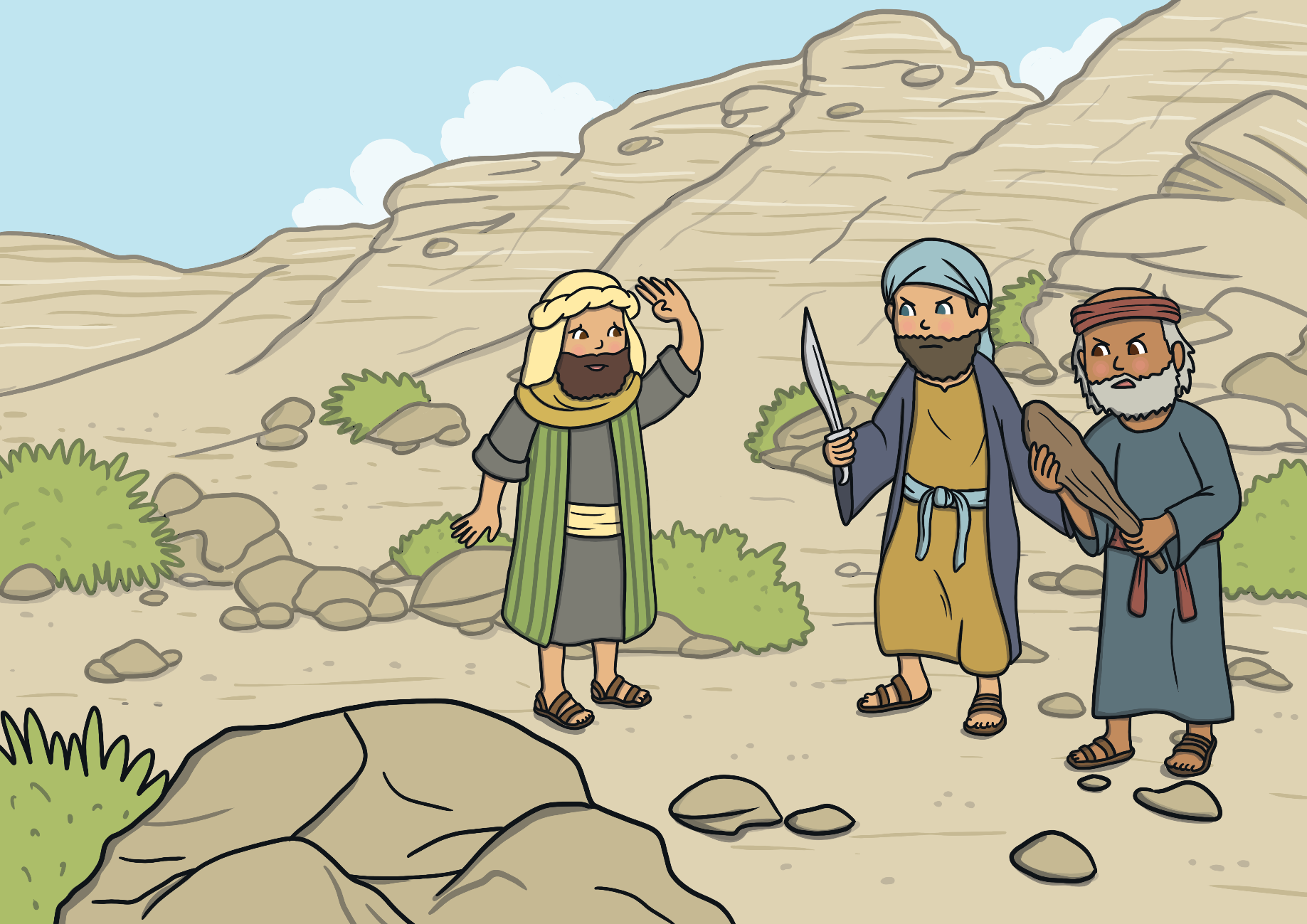 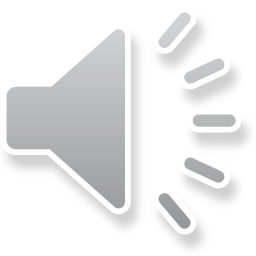 The bandits stole his clothes, beat him and left him for dead at the side of the road.
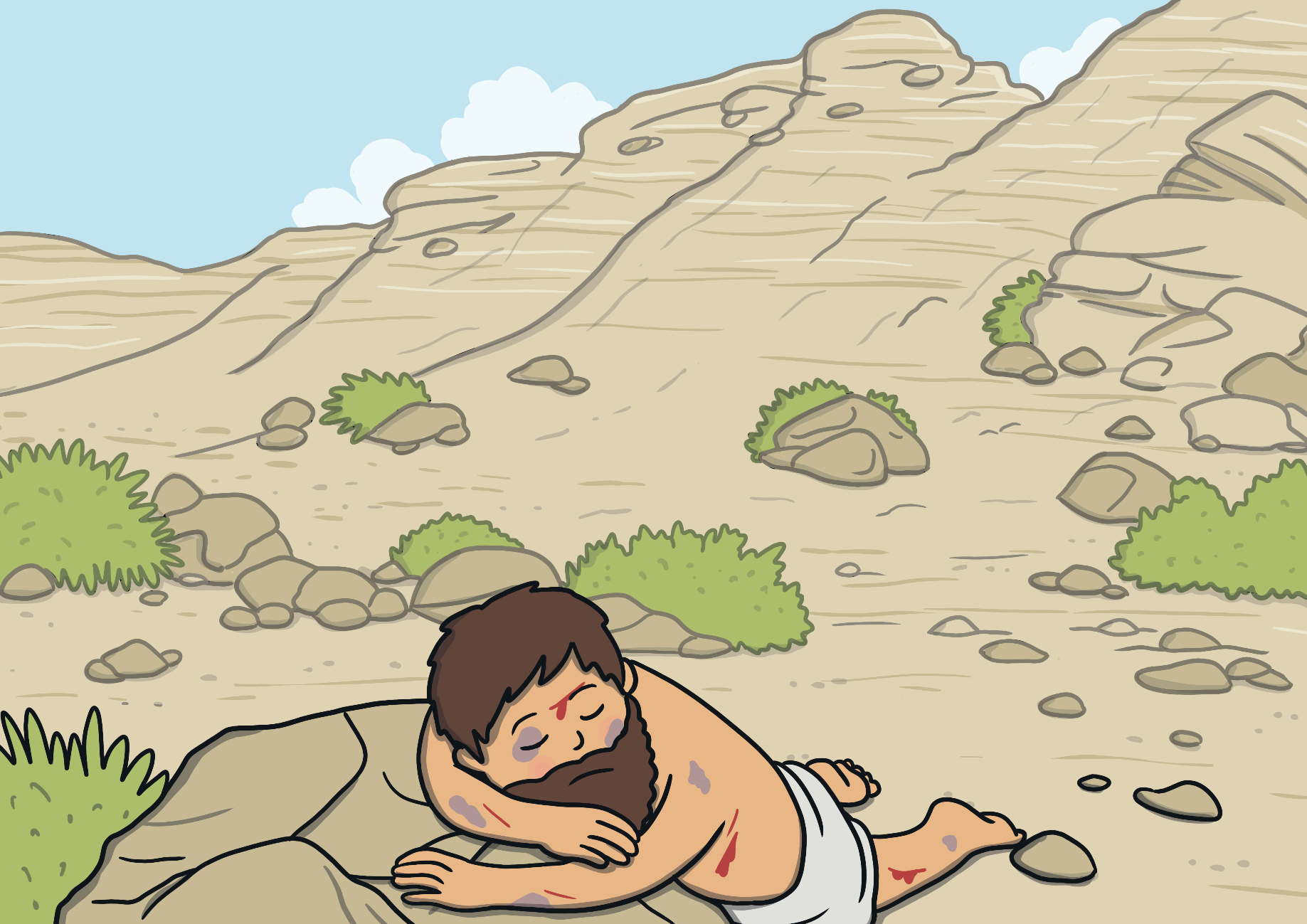 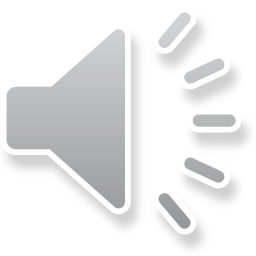 After a short while, a priest walked by and saw the man lying on the ground.
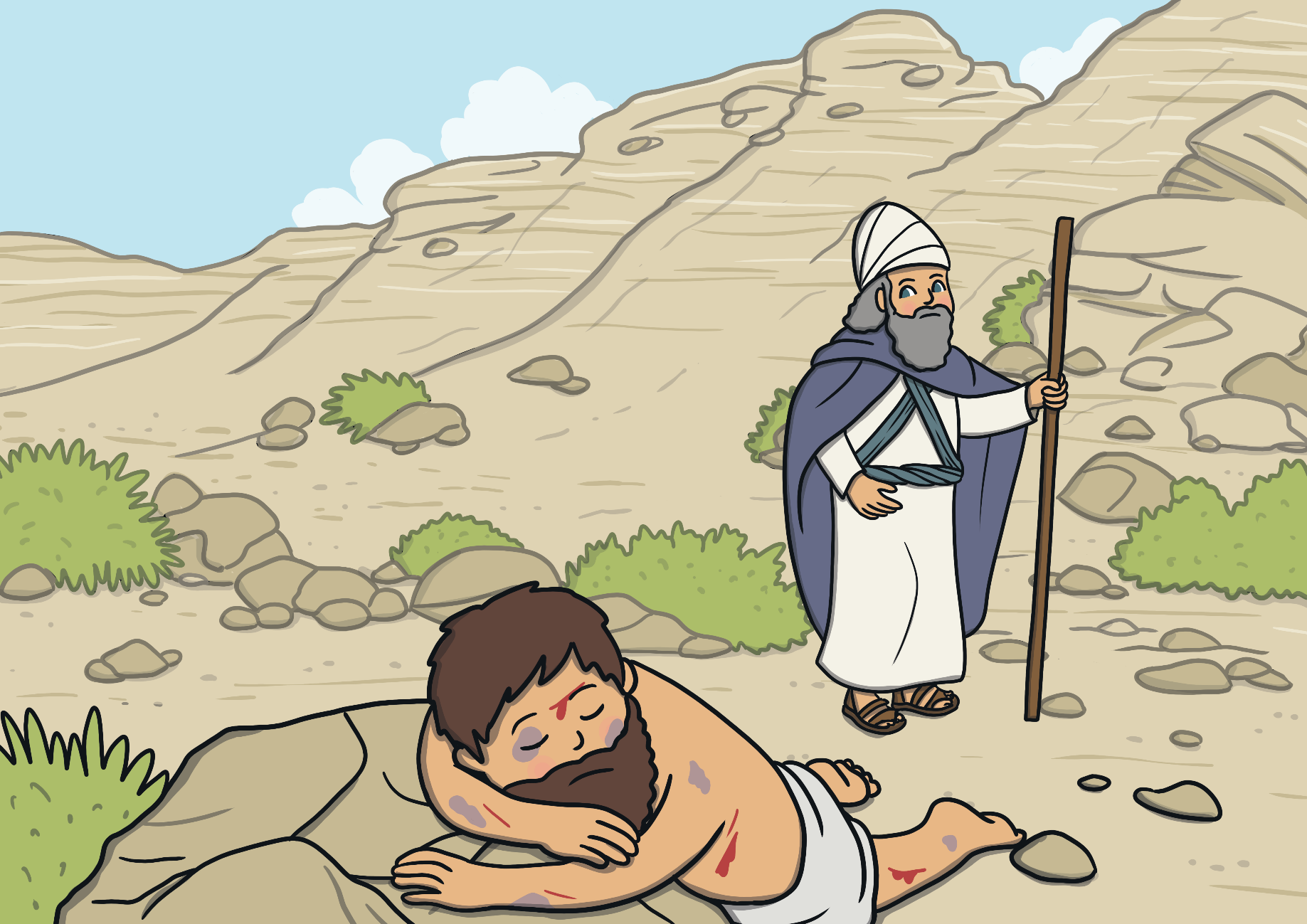 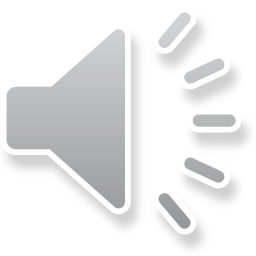 Did the Priest help? No, he walked away.
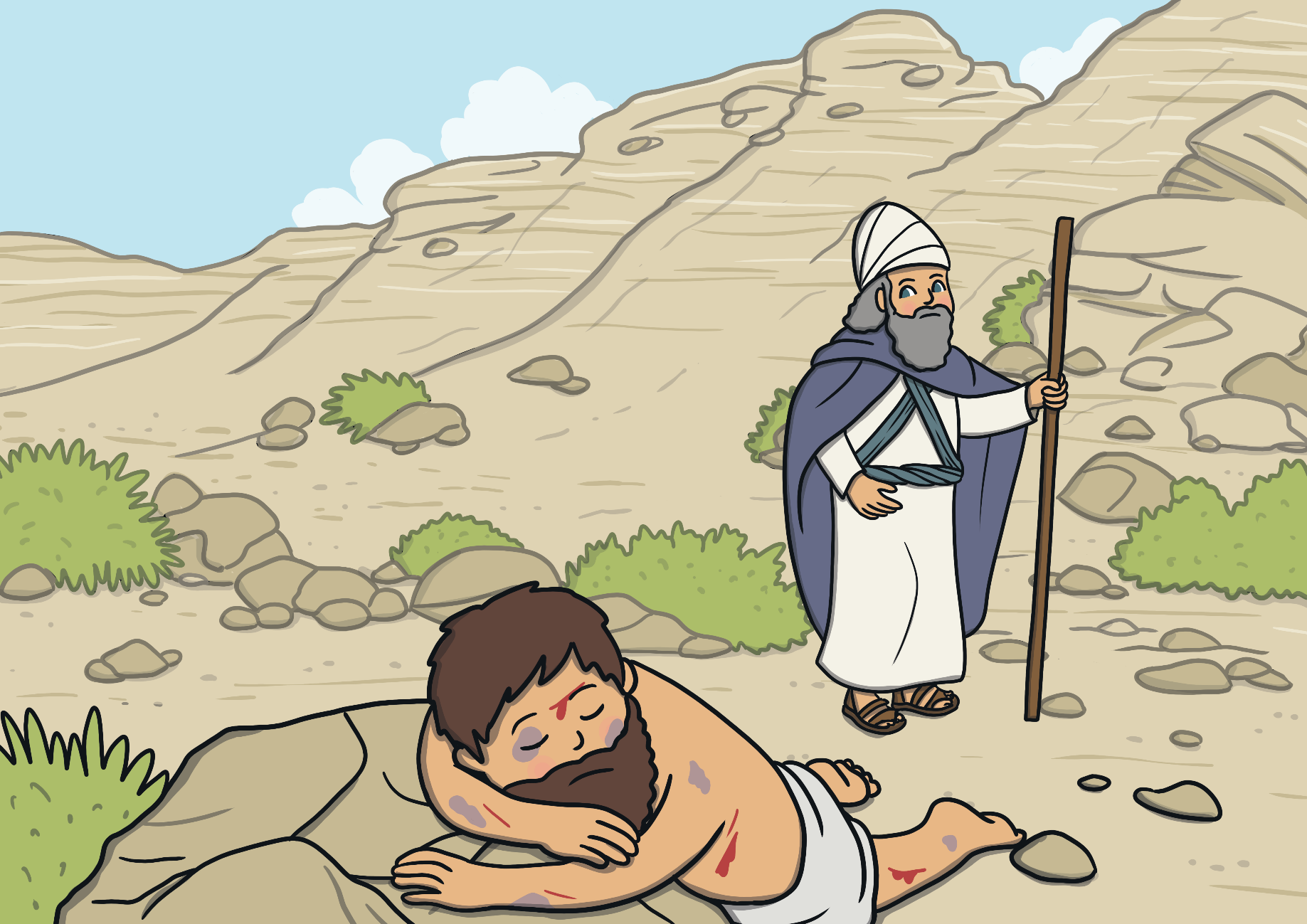 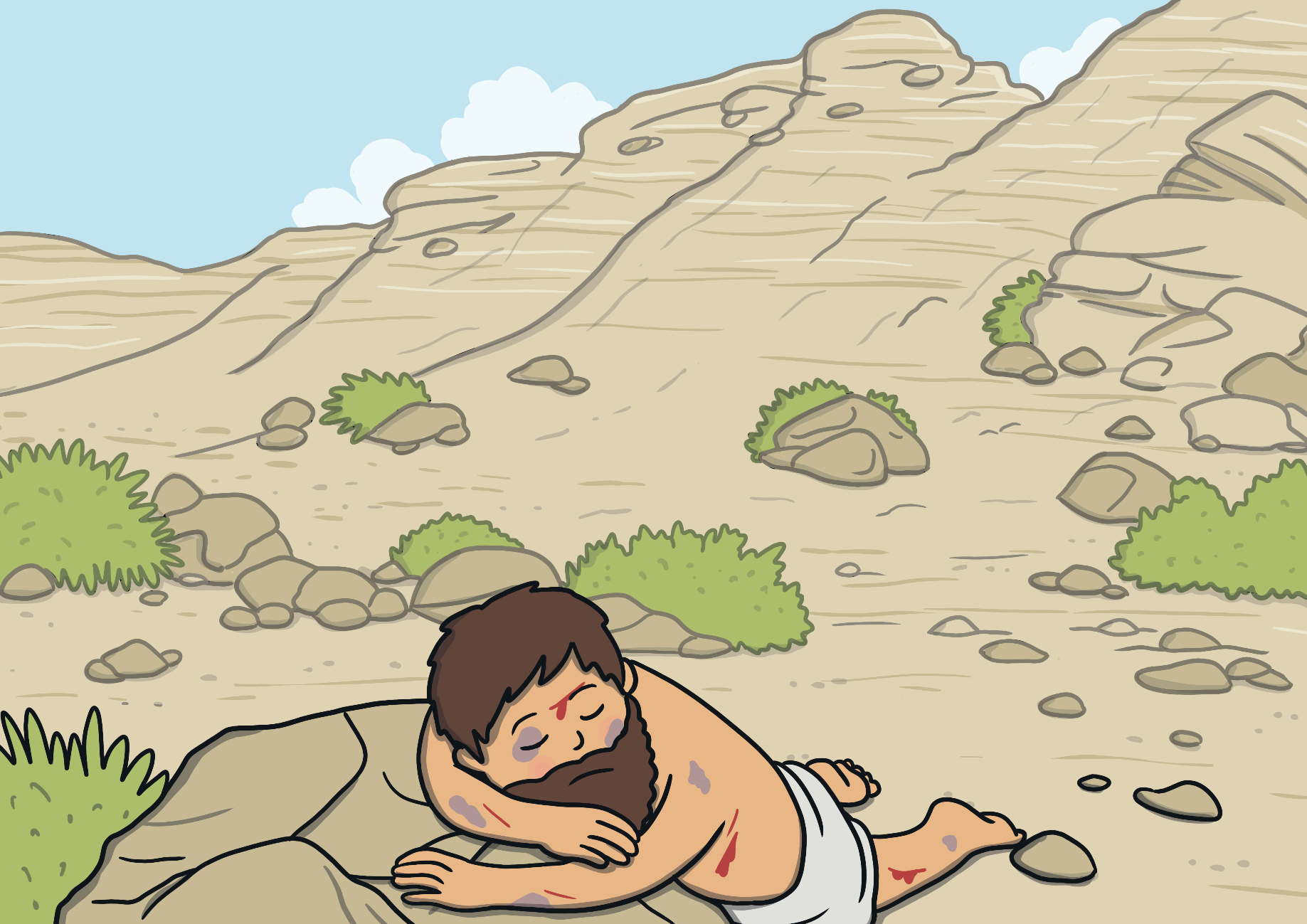 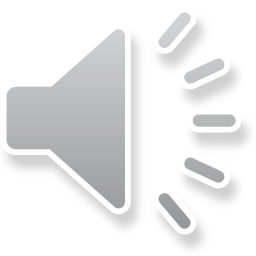 The next traveller to walk by was a Levite. The Levite’s job was to help with the duties at the temple in Jerusalem.
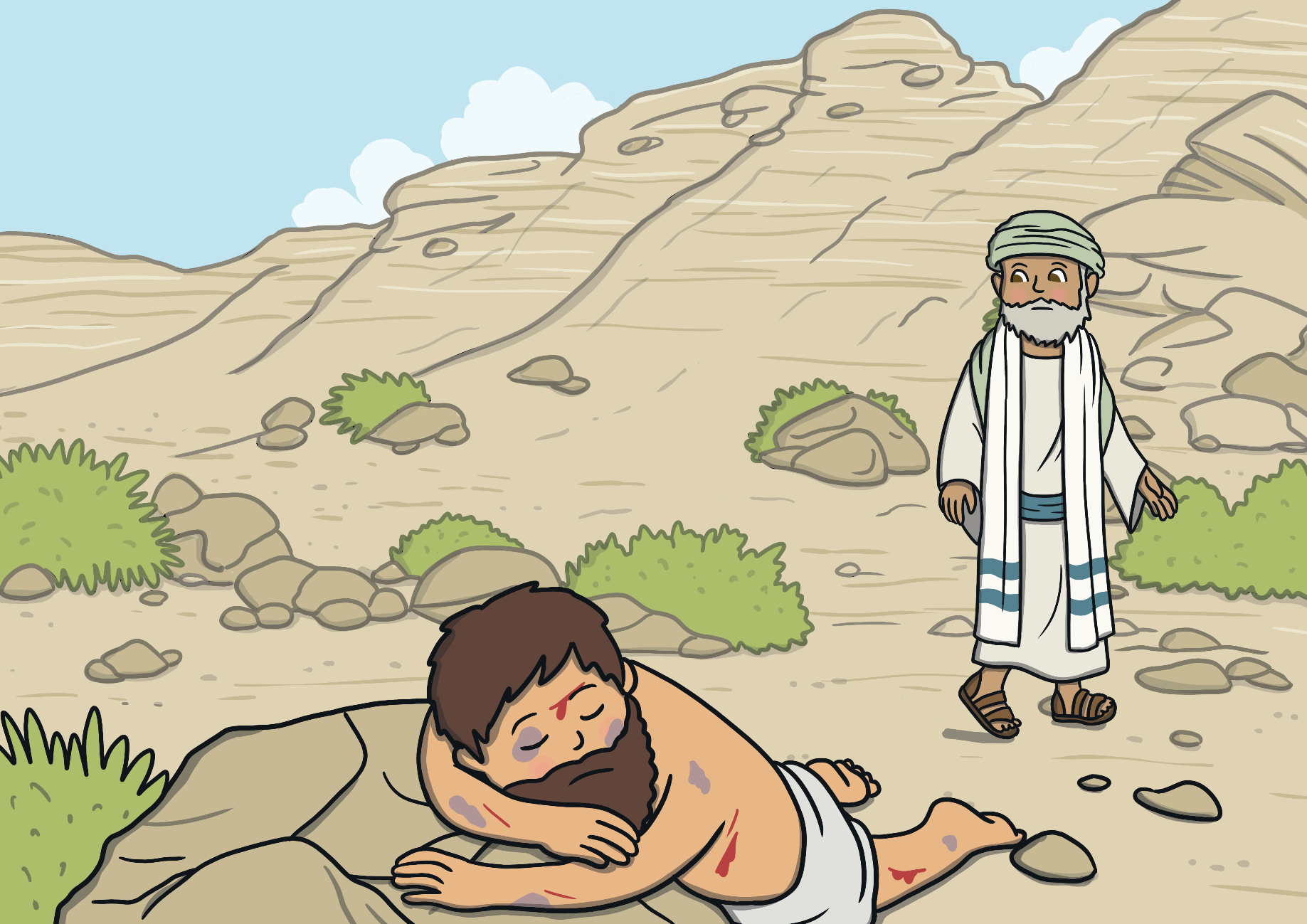 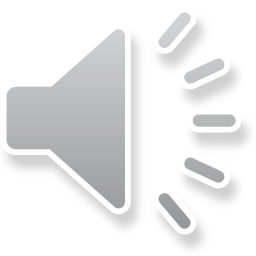 Did the Levite help? No, he walked away.
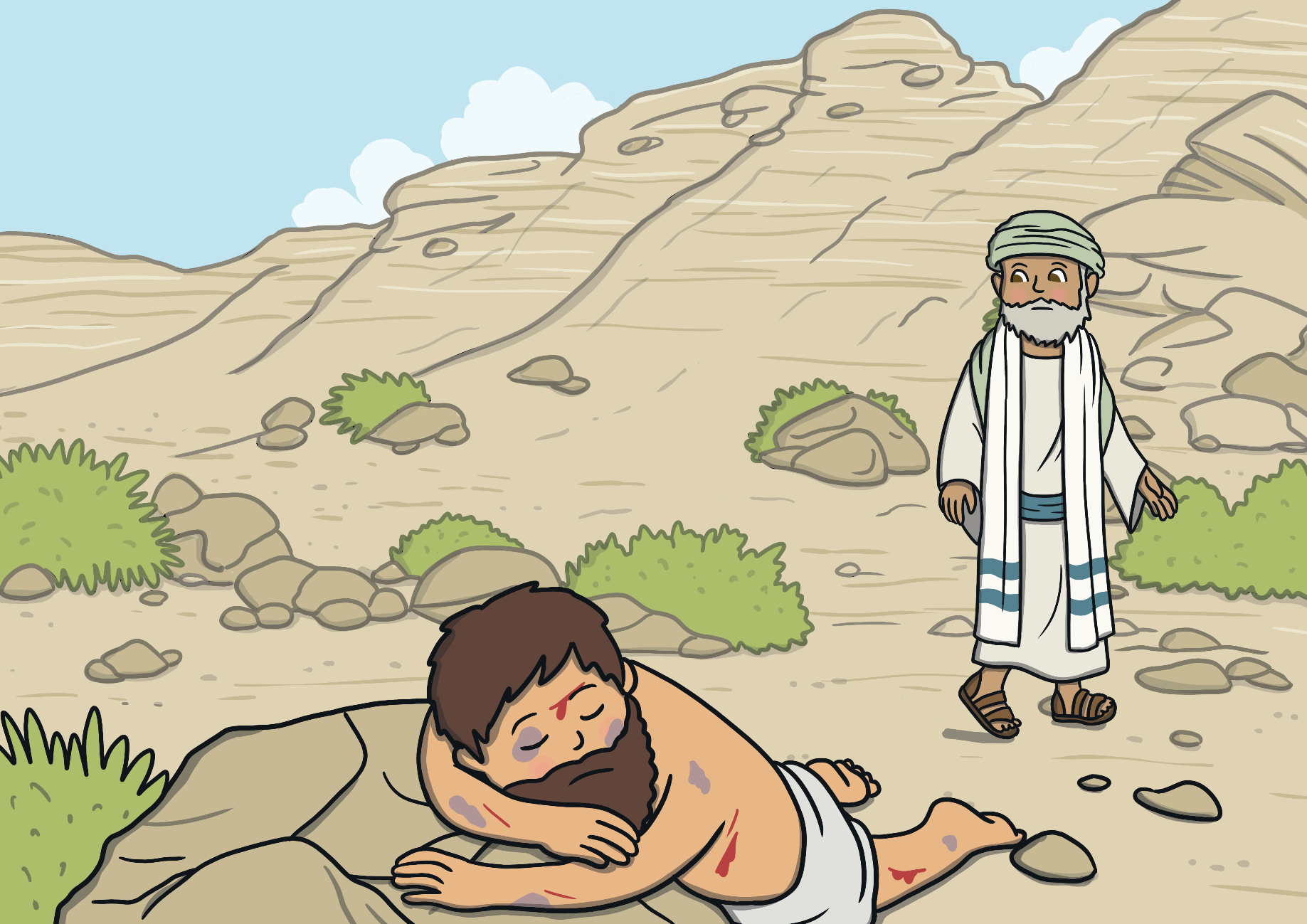 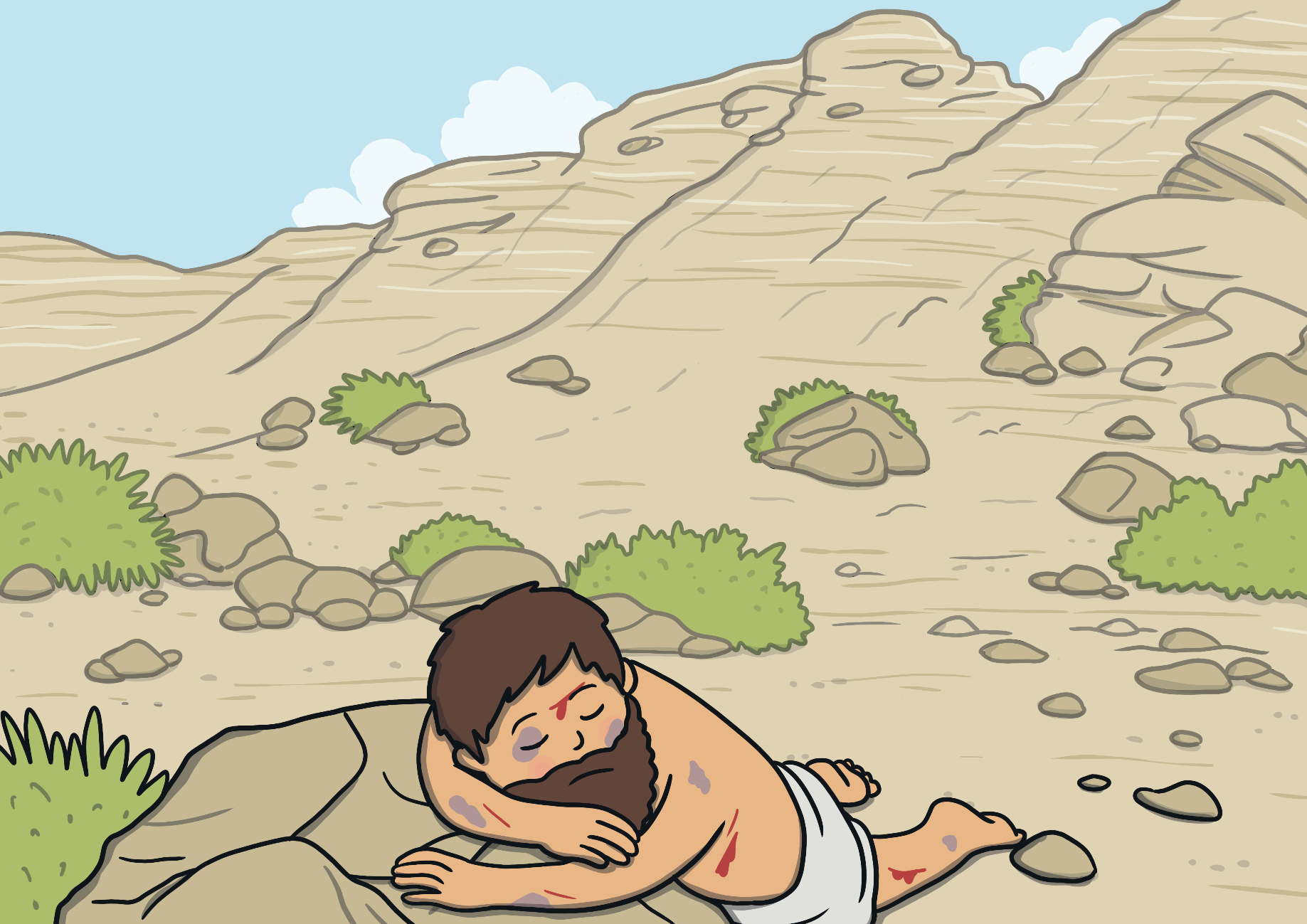 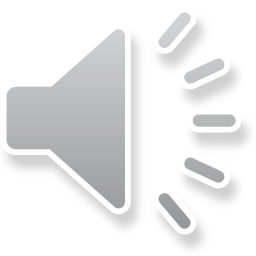 Soon, a Samaritan came along and saw the Jew lying on the ground. Samaritans and Jews usually didn’t get along at all. They had very different beliefs, which made them treat each other badly.
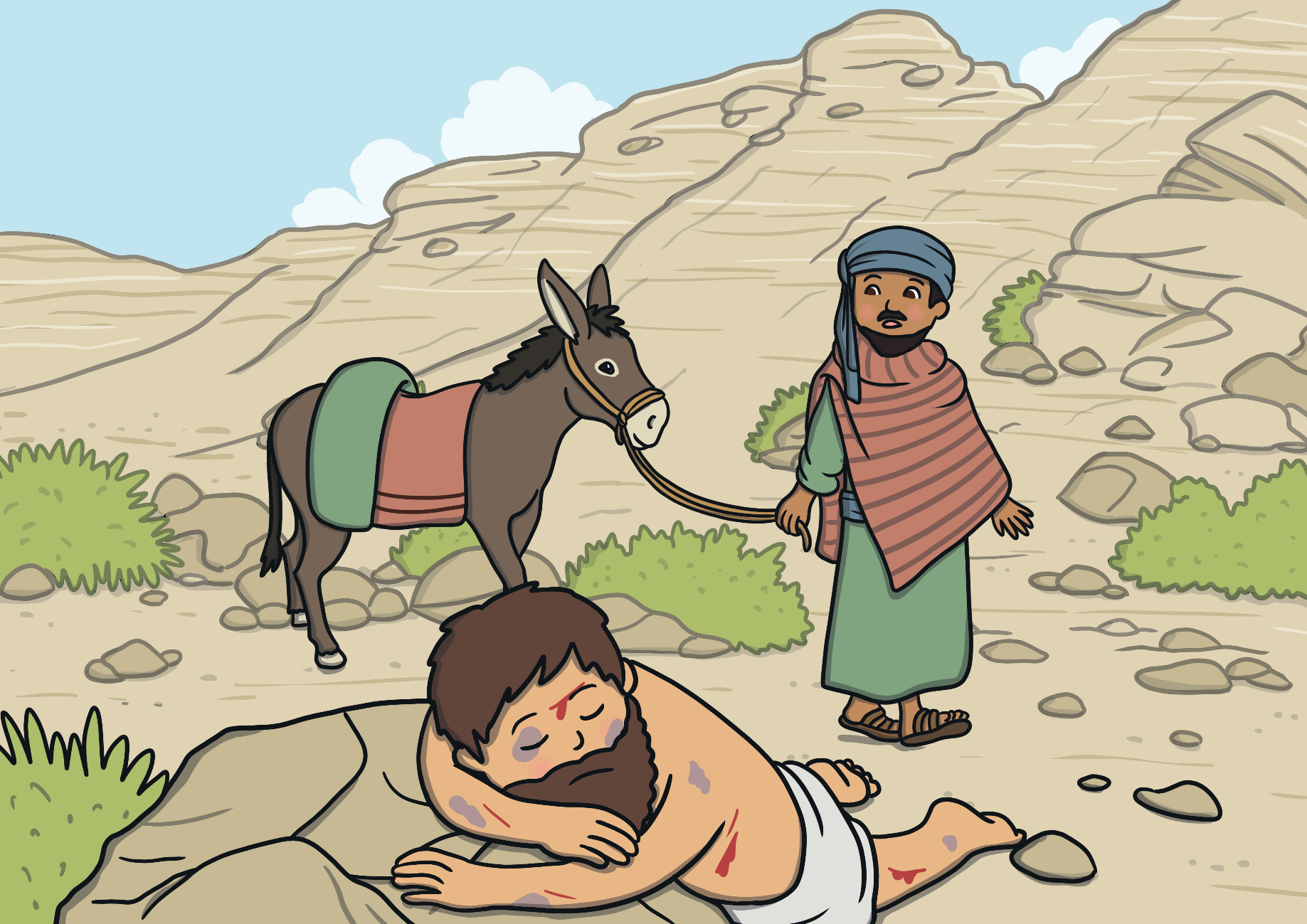 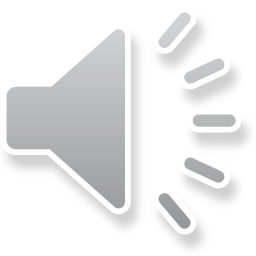 Did the Samaritan help? Yes! The Samaritan couldn’t leave the Jewish man to die.
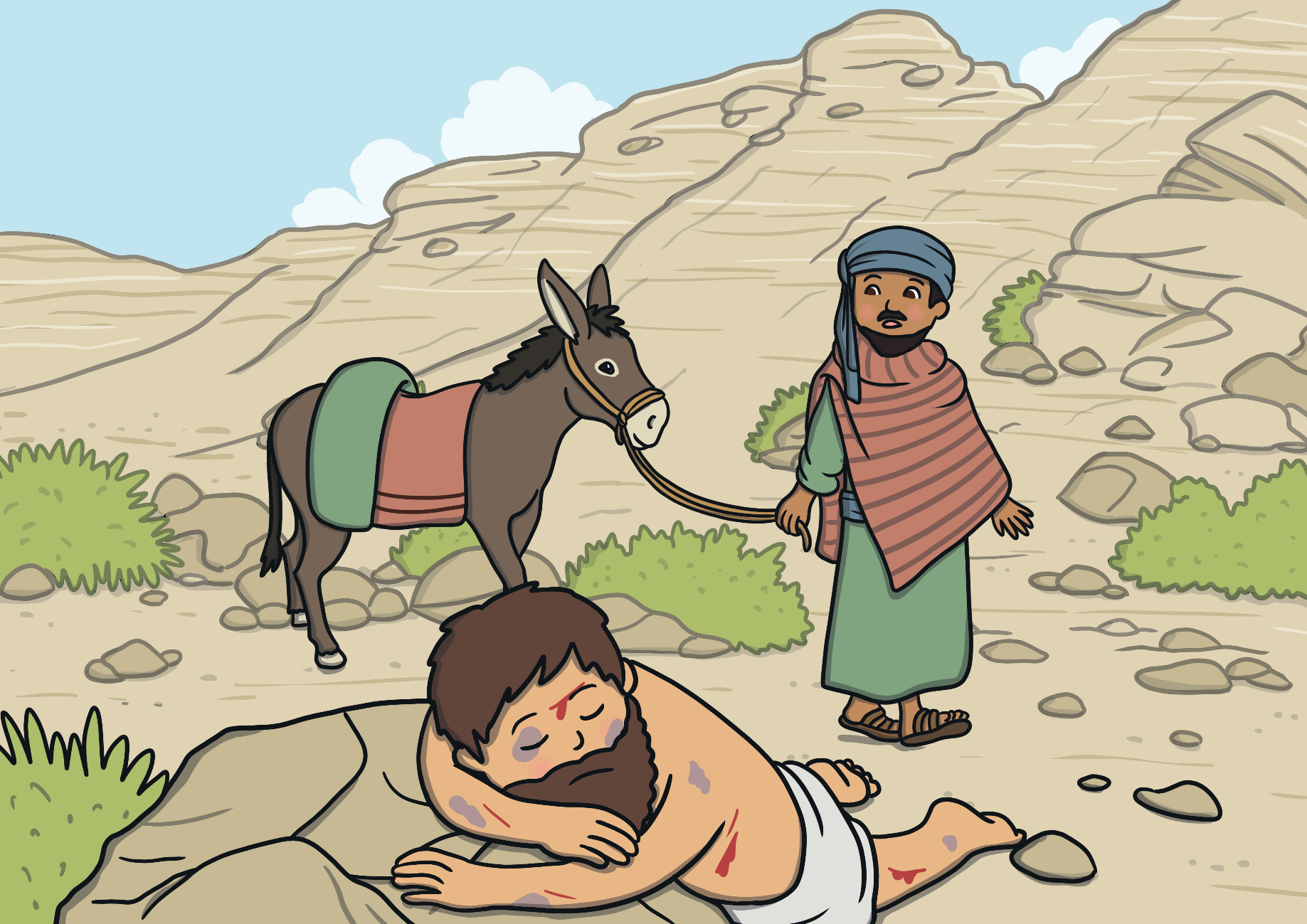 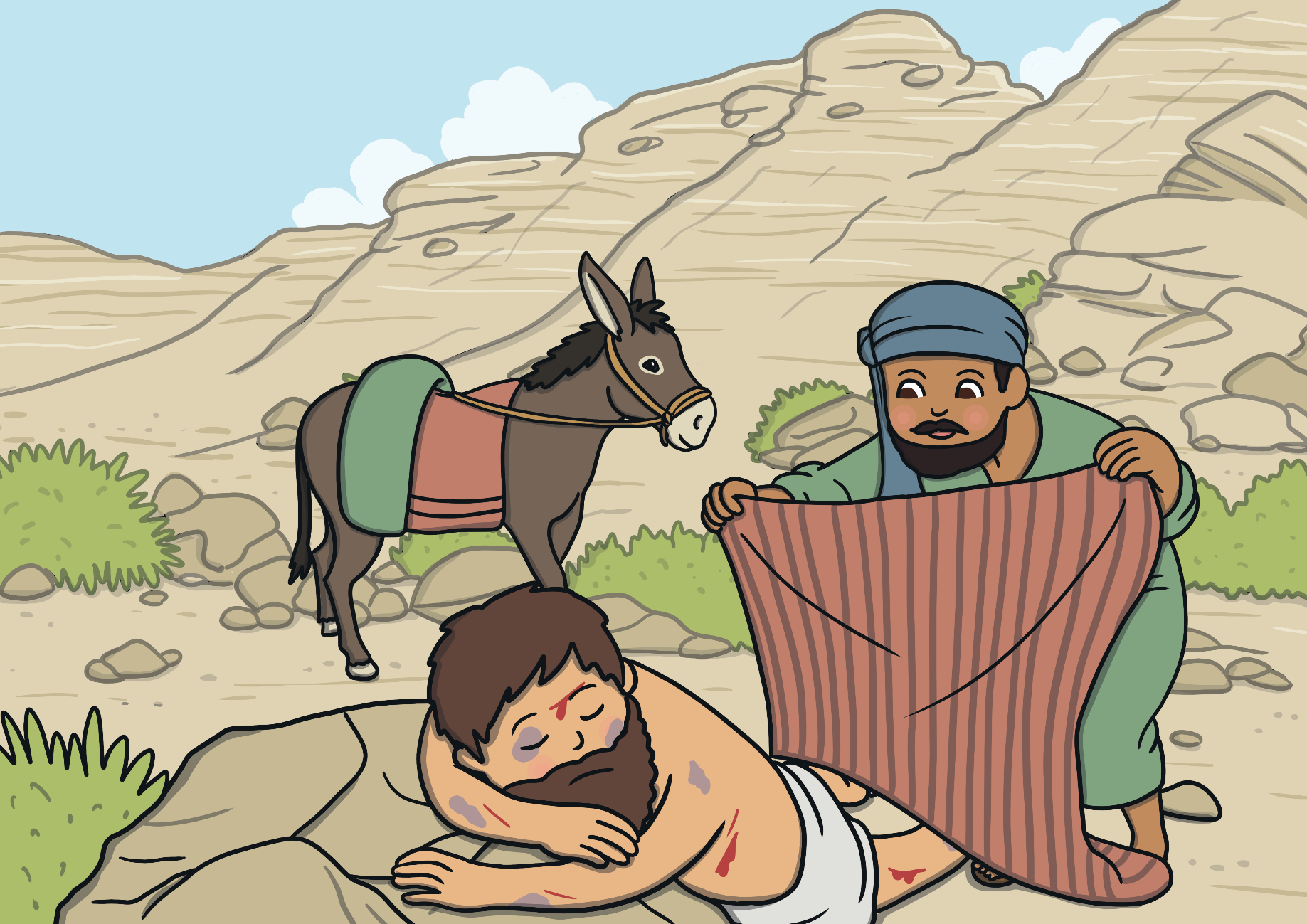 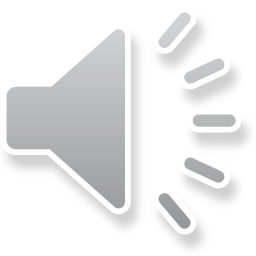 The Samaritan covered the man with his cloak.
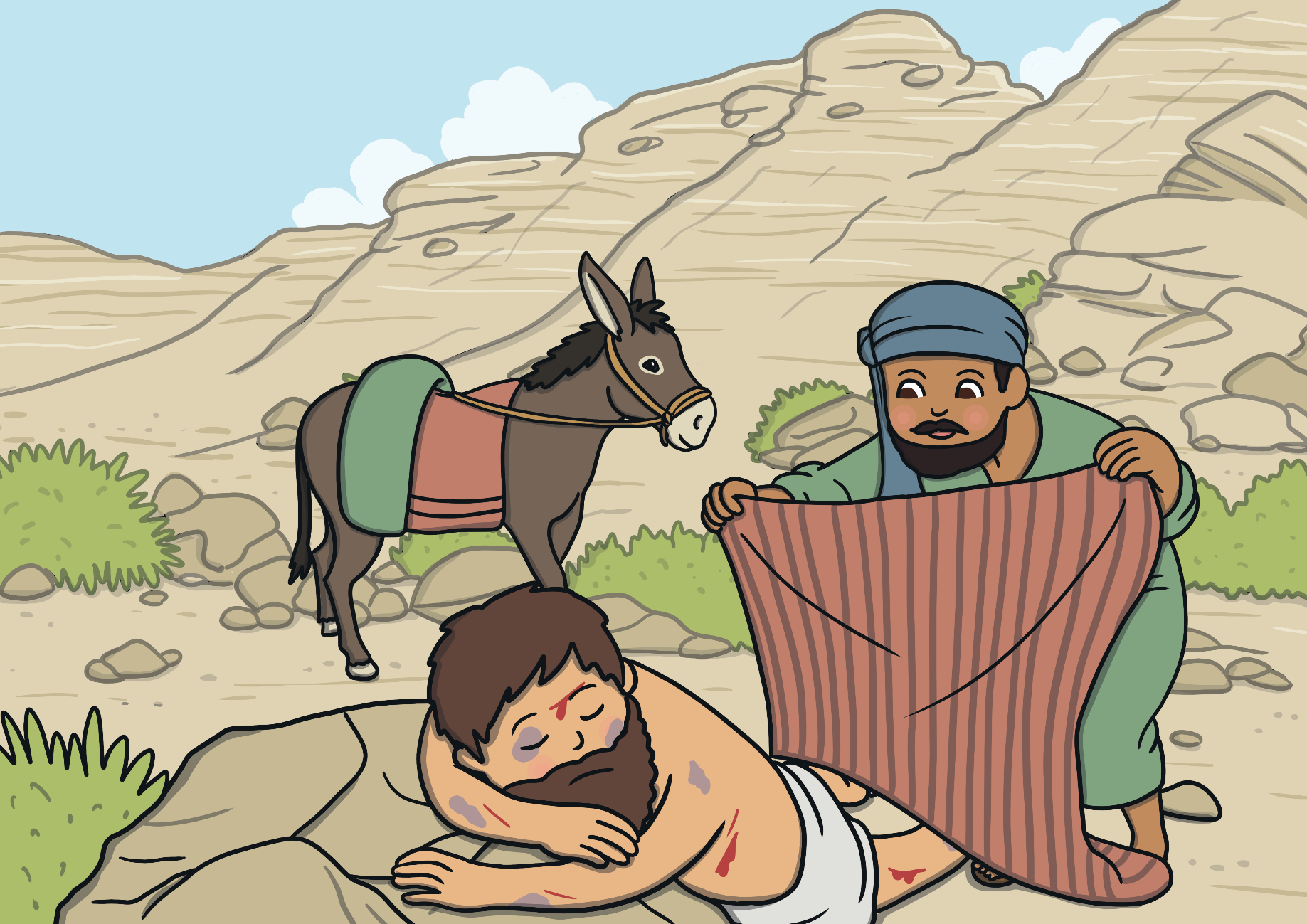 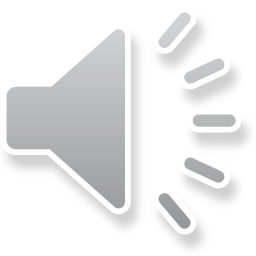 He put the man on his donkey and took him to a nearby inn.
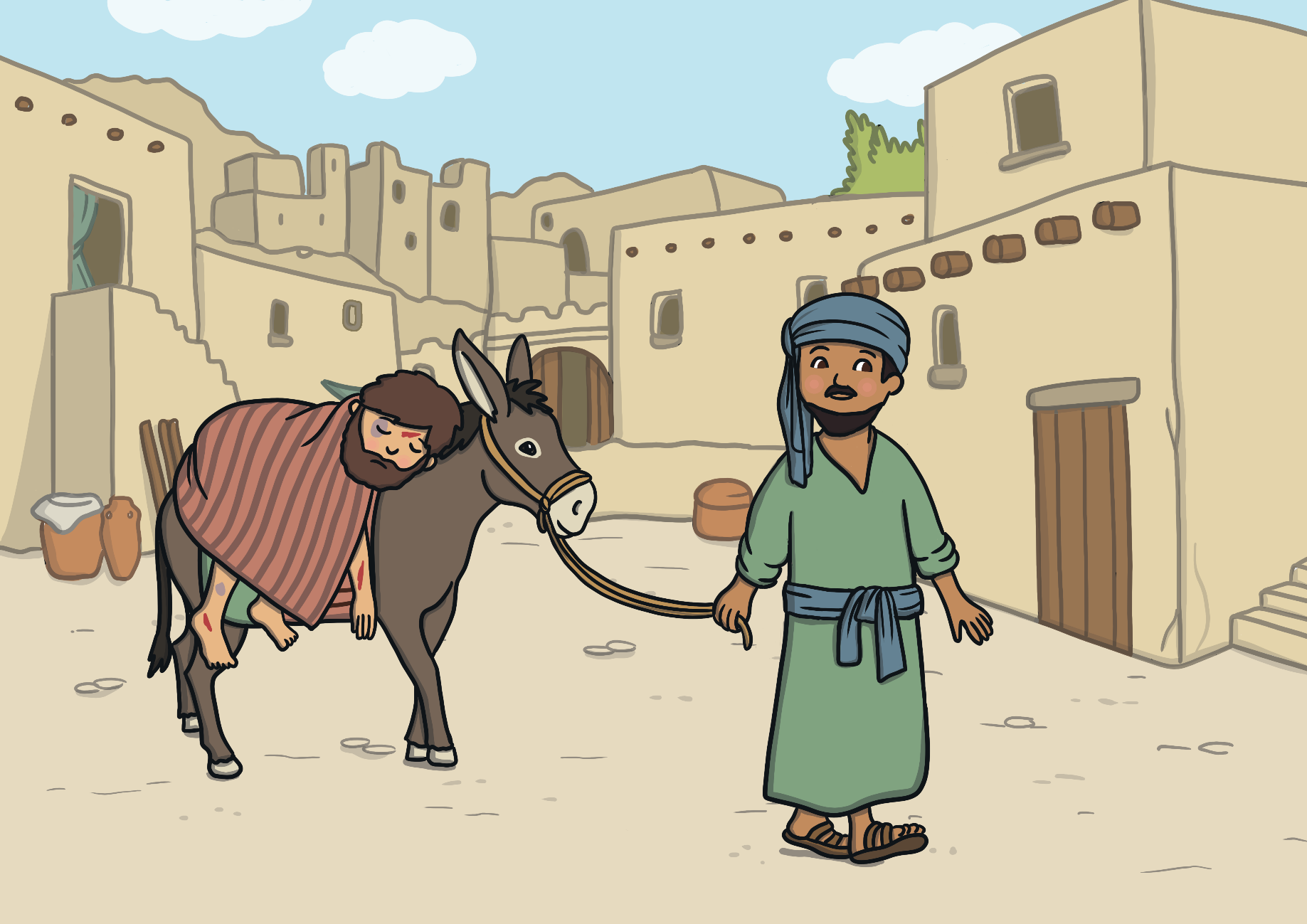 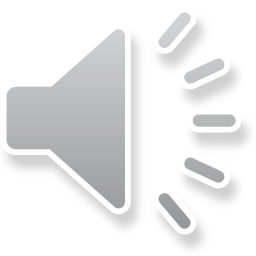 He bought expensive medicine, wine, oil, and bandages to help heal the man.
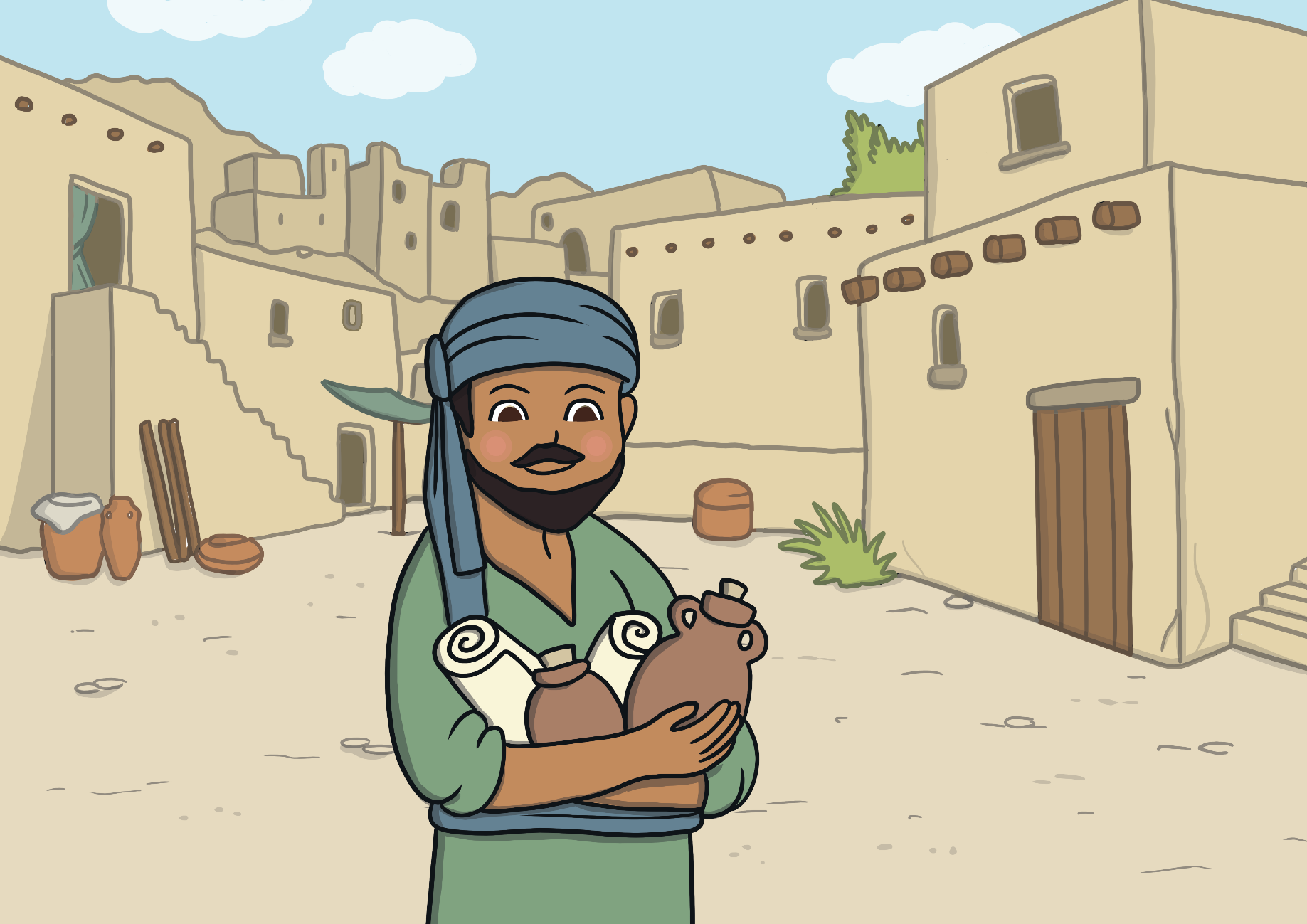 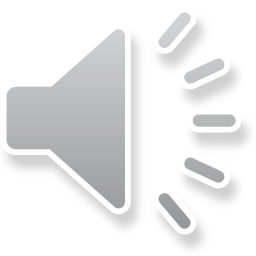 Even though the Samaritans and Jews didn’t often get along, the Samaritan showed the man kindness. He was a true neighbour to this stranger.
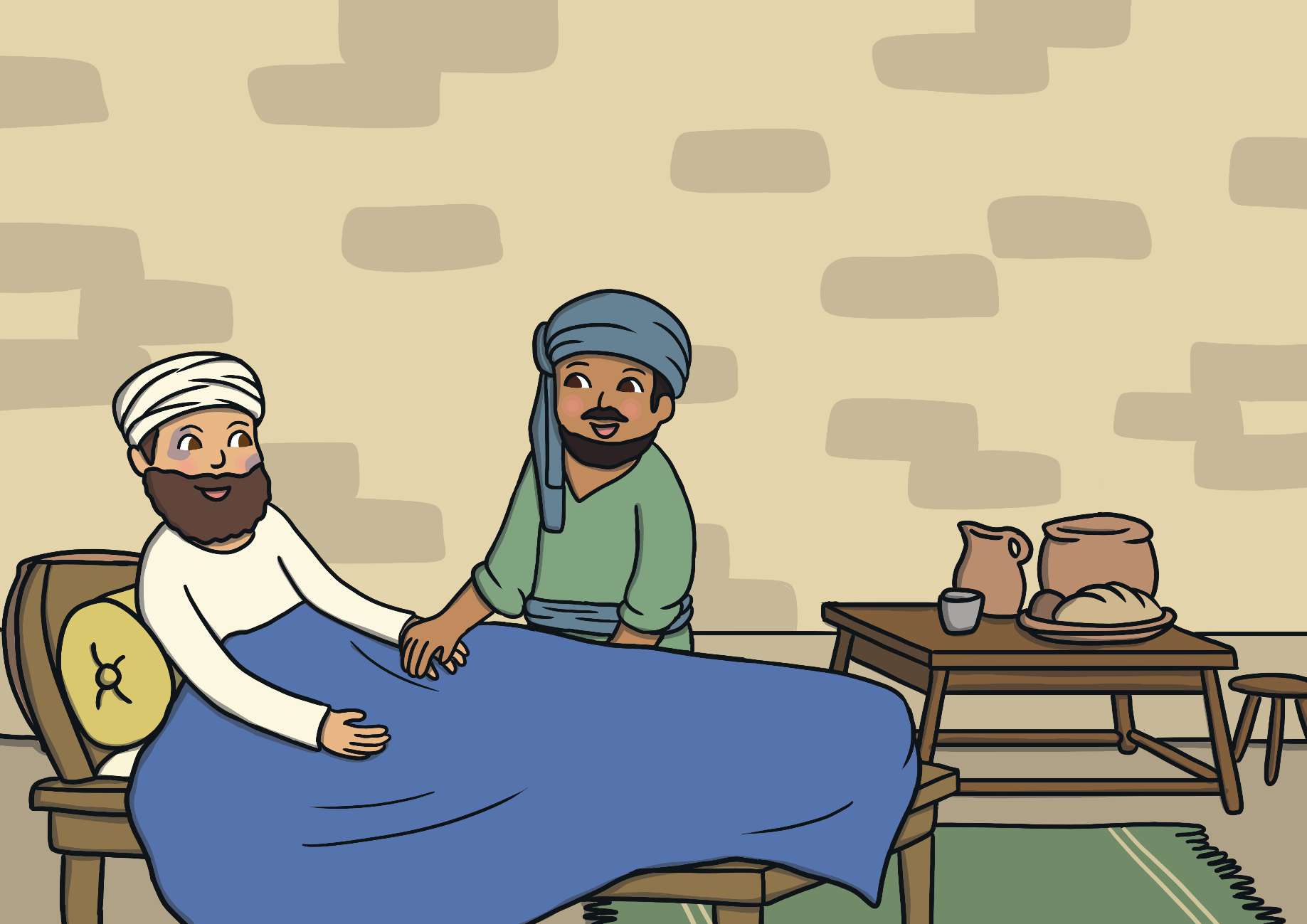 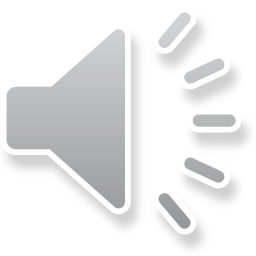 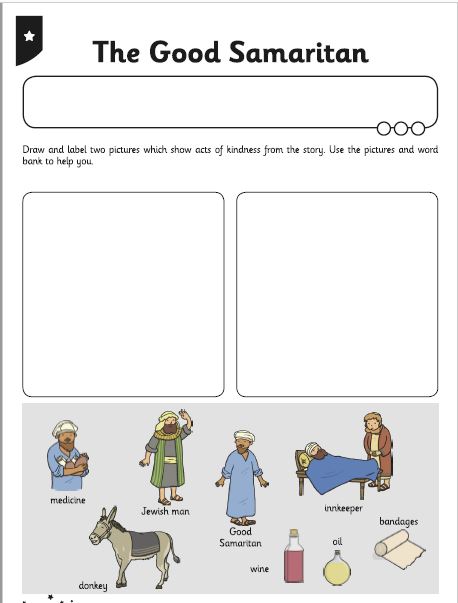 The Good Samaritan

Can you draw and label two 
pictures from the story which show
an act of kindness?

Can you tell your grown about a time 
when you were kind?
Mrs Gould 04.02.21
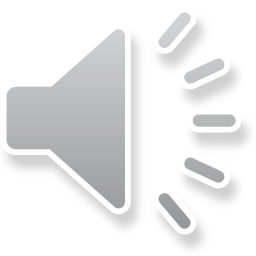 Today’s movement challenges are from Go Noodle.
Have fun! I think you will know them!
Boom Chicka Boom - Moose Tube | GoNoodle - YouTube
Koo Koo Kanga Roo - Dinosaur Stomp (Dance-A-Long) - YouTube
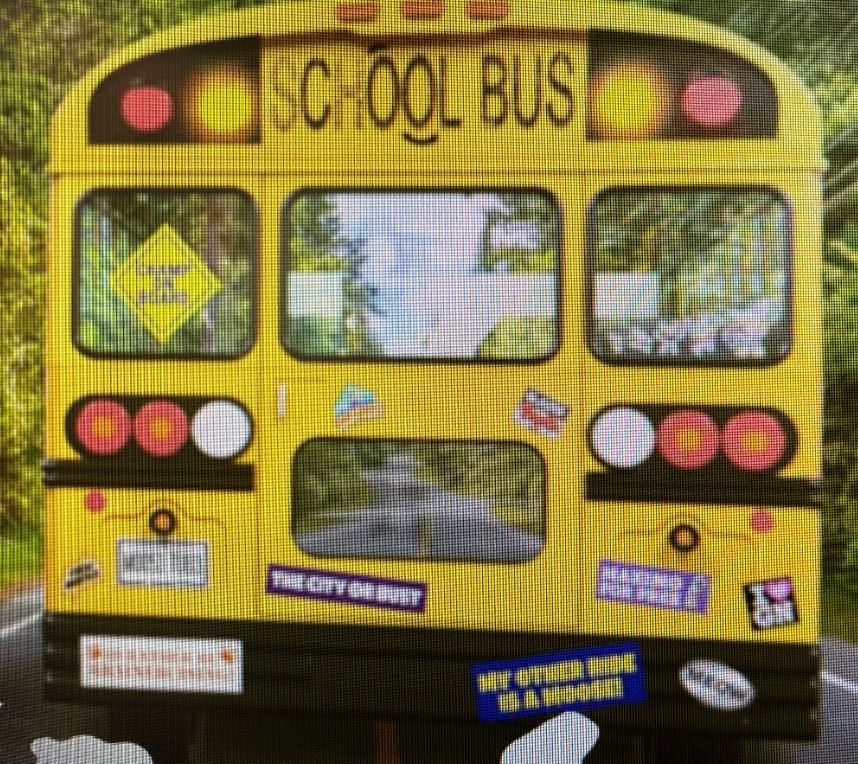 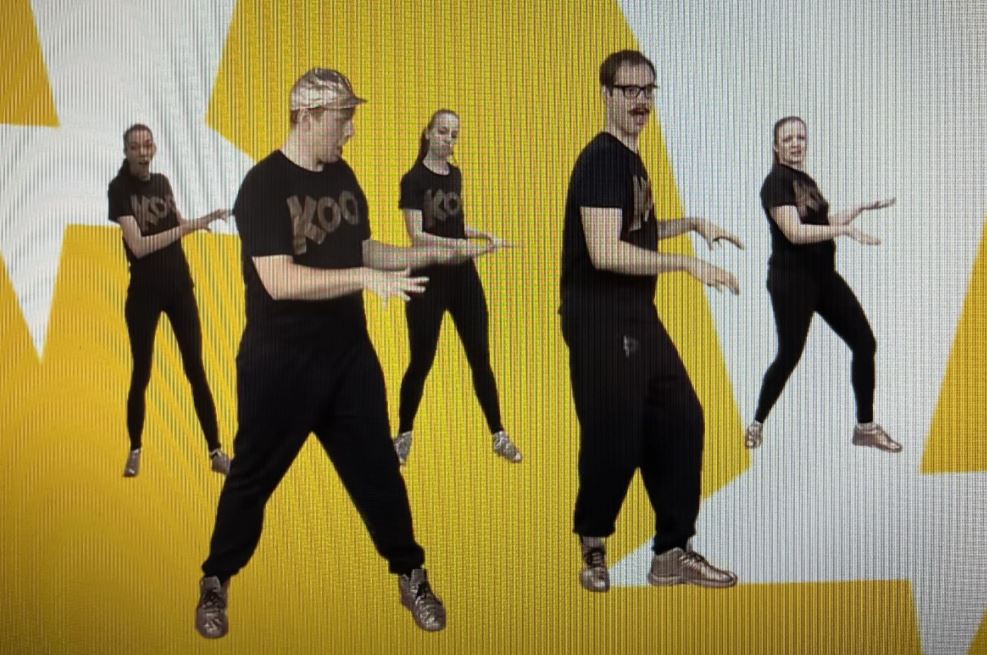 NIGHT Prayer
God our Father, I come to say thank you for your love today.

Thank you for my family and  all the friends you give to me.

Guard me in the dark of night and in the morning send your light.

Amen.
Mrs Gould 04.02.21
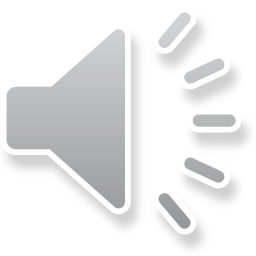